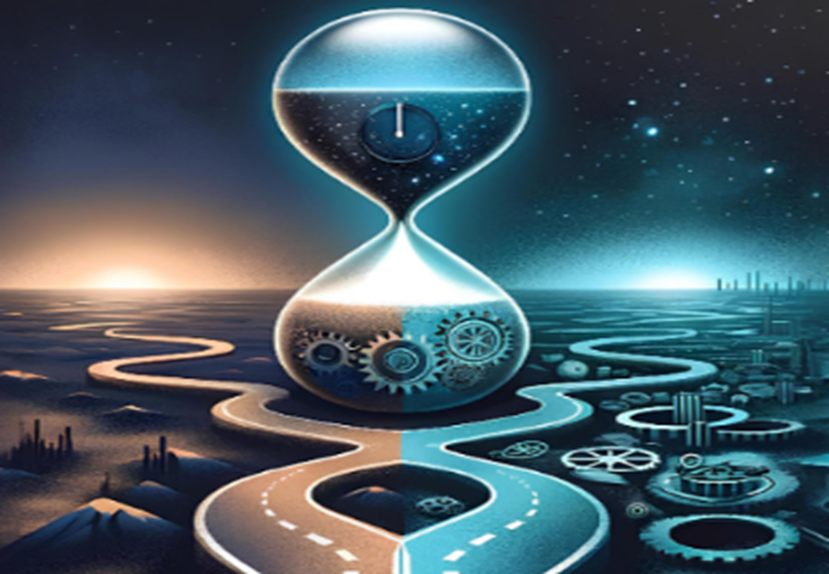 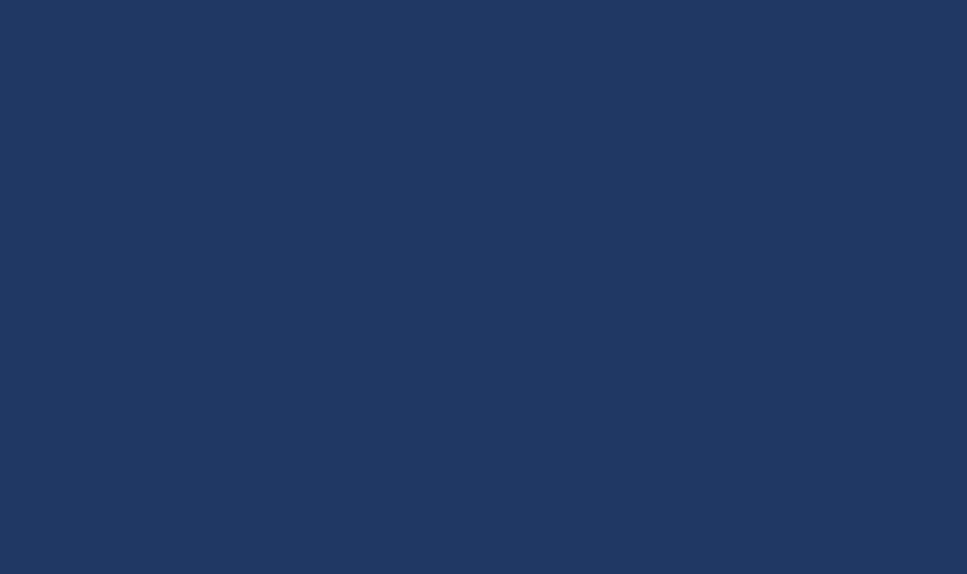 Building a Scalable and Interpretable End-to-End Data Science Ecosystem Using Statistics, ML and Genomics and Health Sciences
Empowering a Scalable End-to-End Ecosystem for Whole Genome Sequencing Integrative Analysis
Xihong Lin
Department of Biostatistics and Department of Statistics
Harvard University
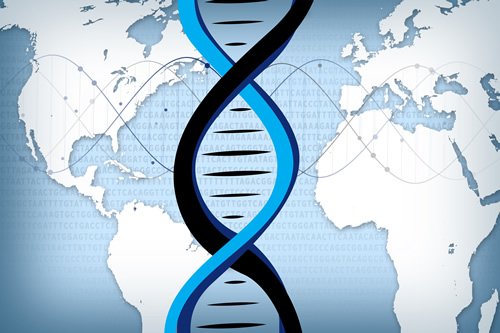 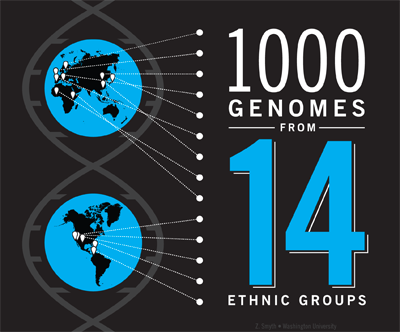 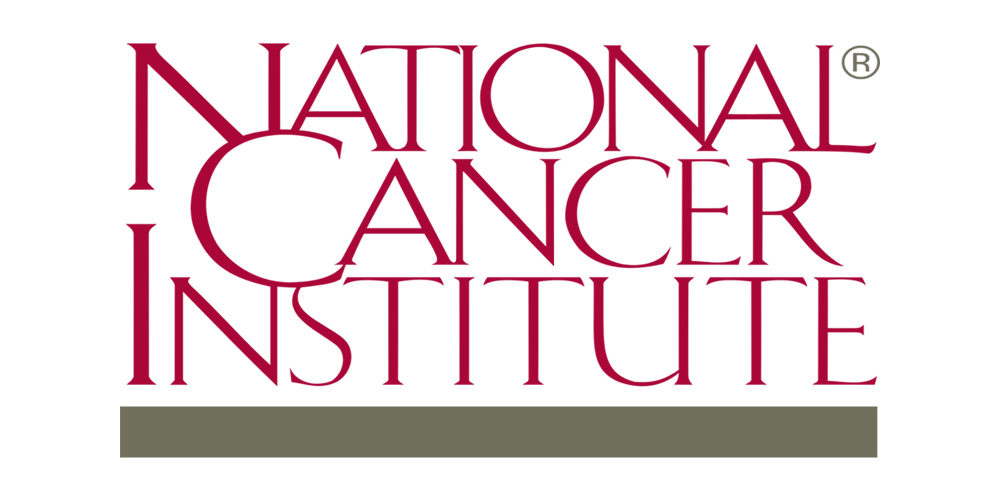 GSP-CCDG (NHGRI)N=140,000 WGS & 210,000 WES
IHCS(NCI)
N=200,000
1000 Genomes N=1000
2019
2016
2008
Multi-Ancestry Whole Genome Sequencing Timeline
2001
2015
2018
Completion of Mapping a Single Human Genome
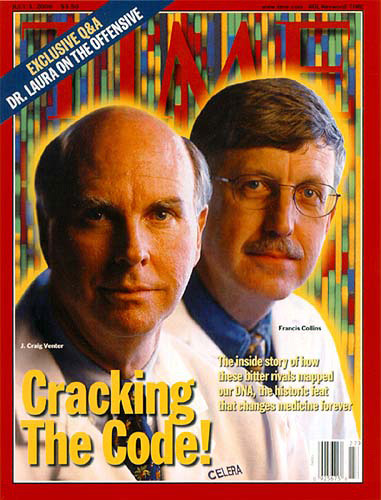 Biobanks
(UKB: N=500,000
MVP: N=1M
AllofUs: N=1M)
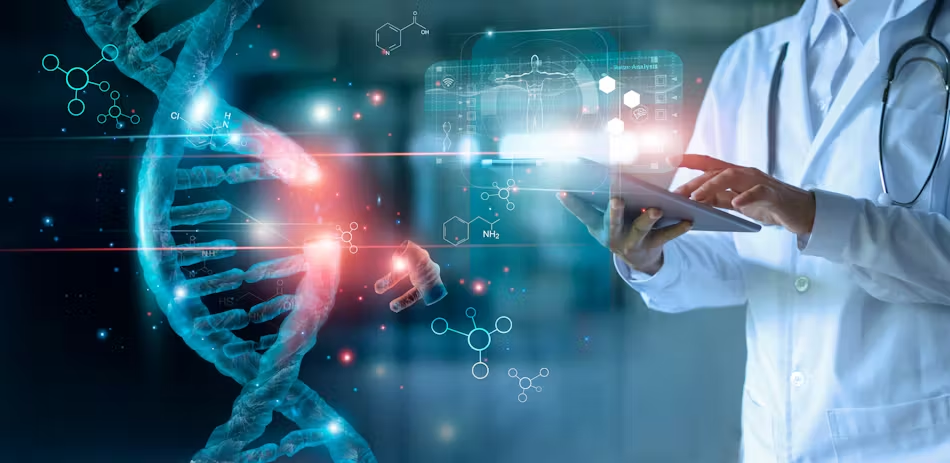 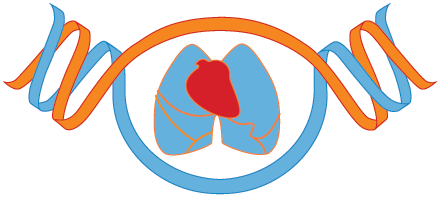 TOPMed (NHLBI)
N=200,000
[Speaker Notes: What is blending?]
Data Science Ecosystem
Diverse and Fair Data
Full scientist (Quantitative + Domain science)

Communication skills (domain science + CS)

Impact in science: solve big problems by working together
Stats, ML and AI Methods Tools & Infrastructure
Data Analysis
& Result Intepretation
Part #1: Data Fairness Outweights Data Size

For big data, bias is more important than variance
Polygenic Risk Score (PRS aggregate small genetic effects using GWAS for risk prediction and stratification
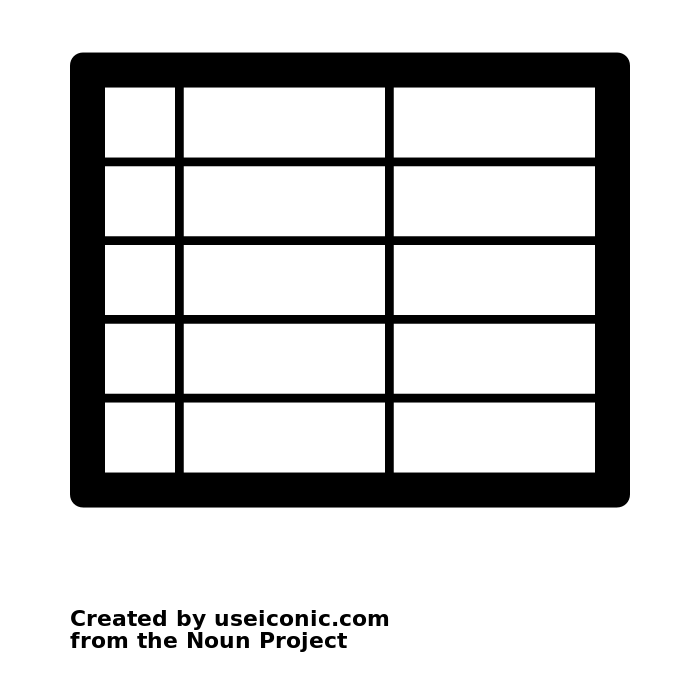 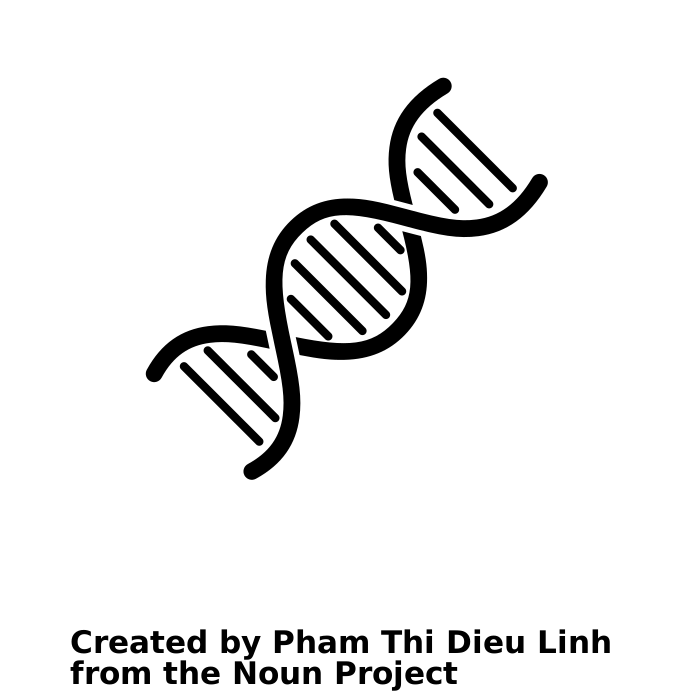 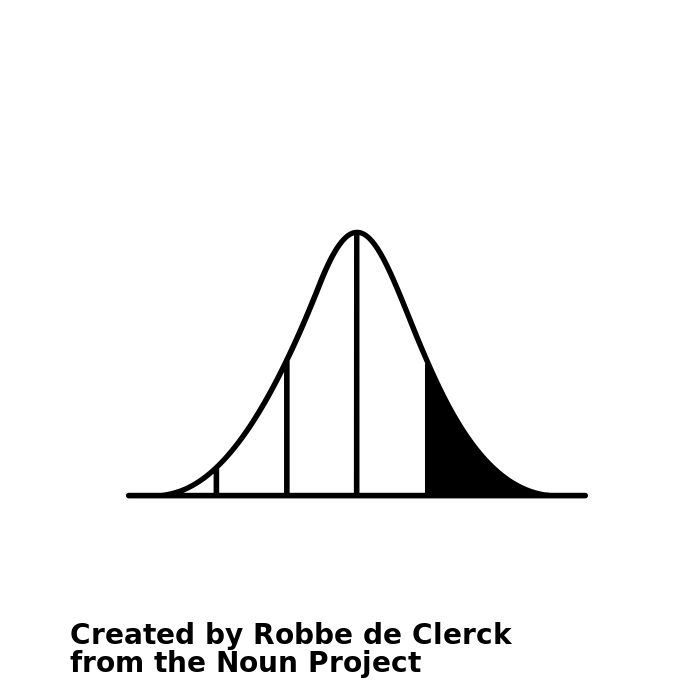 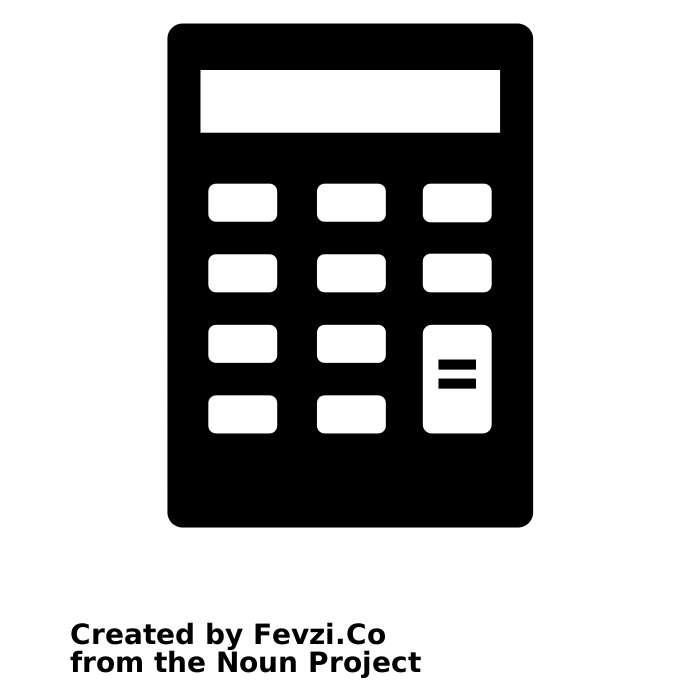 GWAS
Summary Stats
SNP weights
Patient genotypes
Risk stratification
[Speaker Notes: 0) PRS for helping inform clinical decisions such as early screening or treatment plans

While using individual-level genotypic and phenotypic data are ideal, they can be difficult to access AND difficult to handle computationally
We can use publicly available data to achieve very similar performance
GWAS is useful but even highly significant SNPs may have miniscule effects on their own

Use some kind of method for selecting SNPs and their weights

Patient genotype in-house to generate a risk score

Compare against a population distribution to evaluate risk

Will talk through a couple of popular methods

Images from thenounproject.com 
Table: useiconic.com
Calculator : Fevzi.Co
DNA: Pham Thi Dieu Linh
Curve: Robbe de Clerck]
Fairness: Polygenic Risk Score (PRS)  using European whole genome (GWAS) data perform poorly in other populations
Importance of 
data fairness
Algorithm fairness

Transfer learning
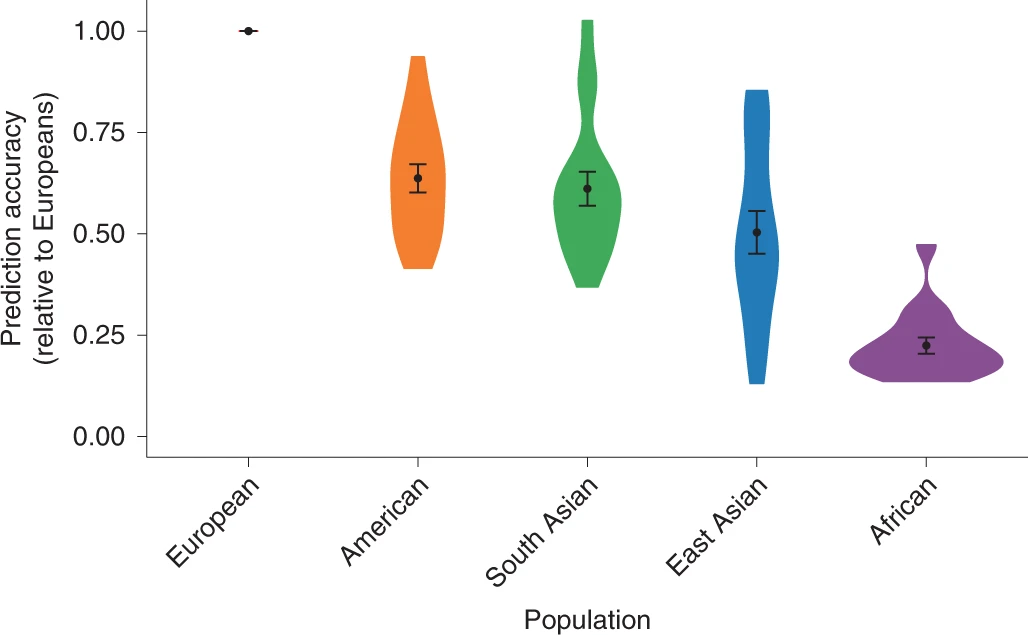 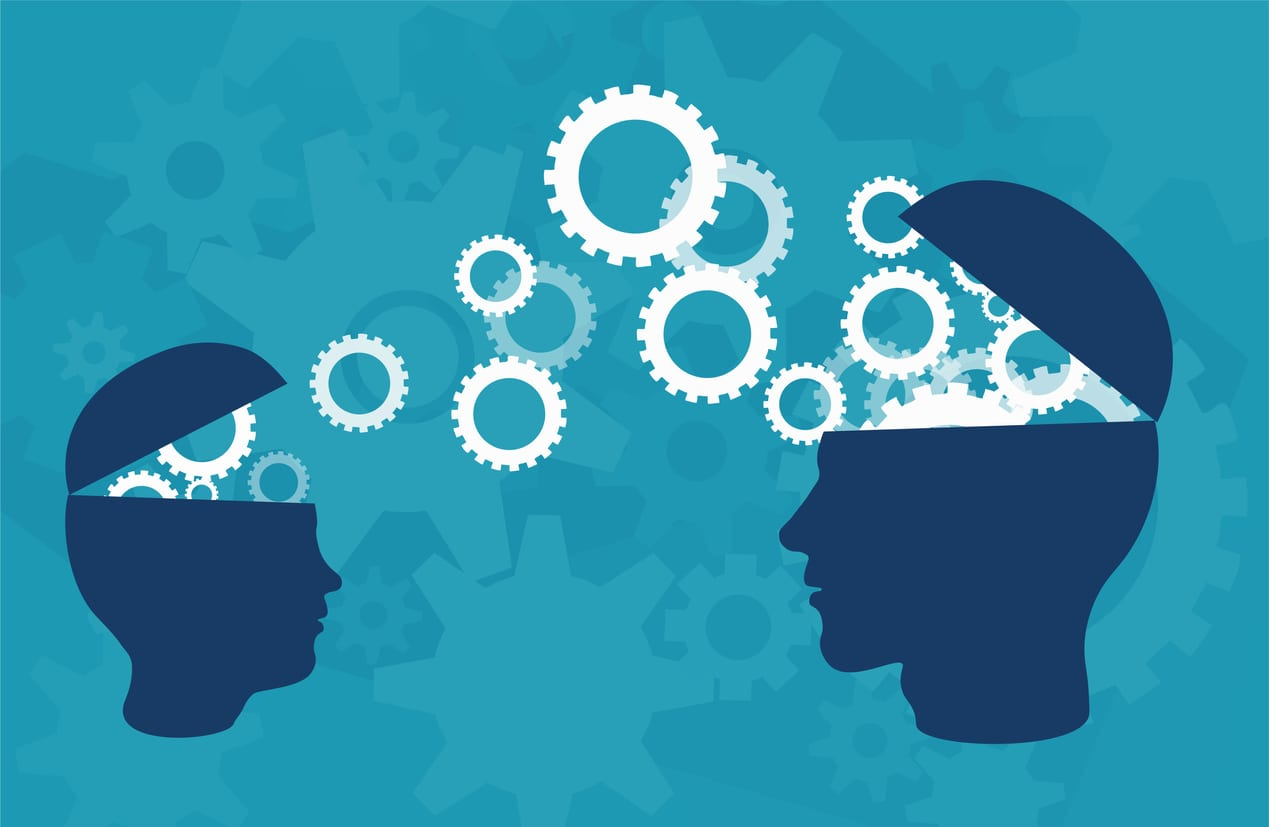 Martin, et al, 2019
Large Biobanks and WGS Studies are Diverse
Do Deep Learning models significantly improve the performance PRS compared with existing methods?
A good number of people have tried DL-PRS but the results are not encouraging.

Why?
GWAS signals are weak and mainly linear
7
Large Biobanks and WGS Studies are Diverse
Autoencoder
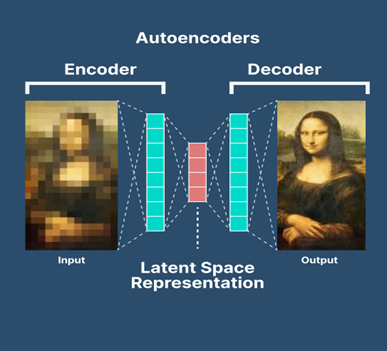 8
Nonlinear Encoder: Feed-Forward Neural Network
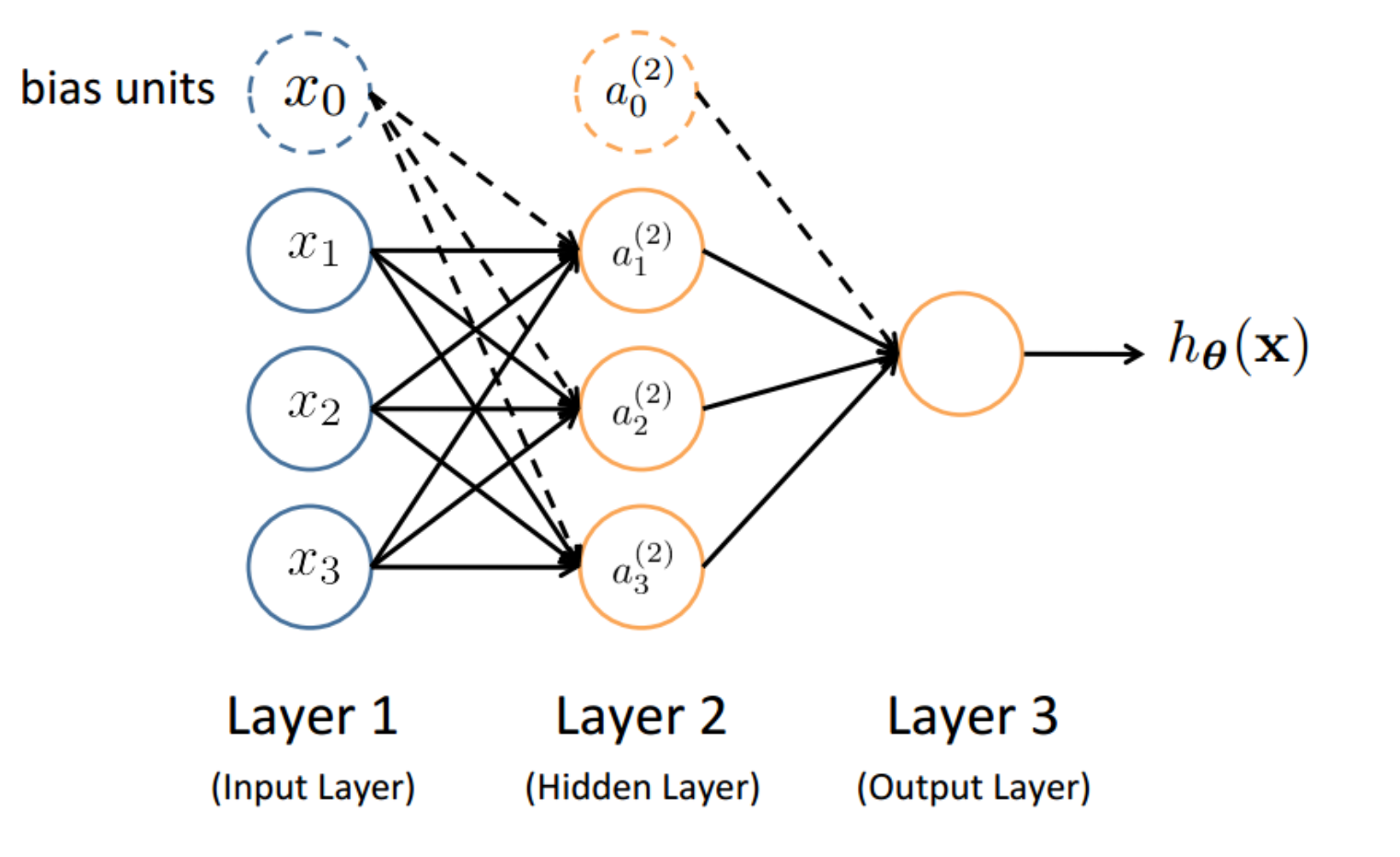 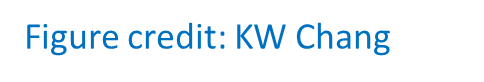 Nonlinear Encoder: Feed-Forward Neural Network
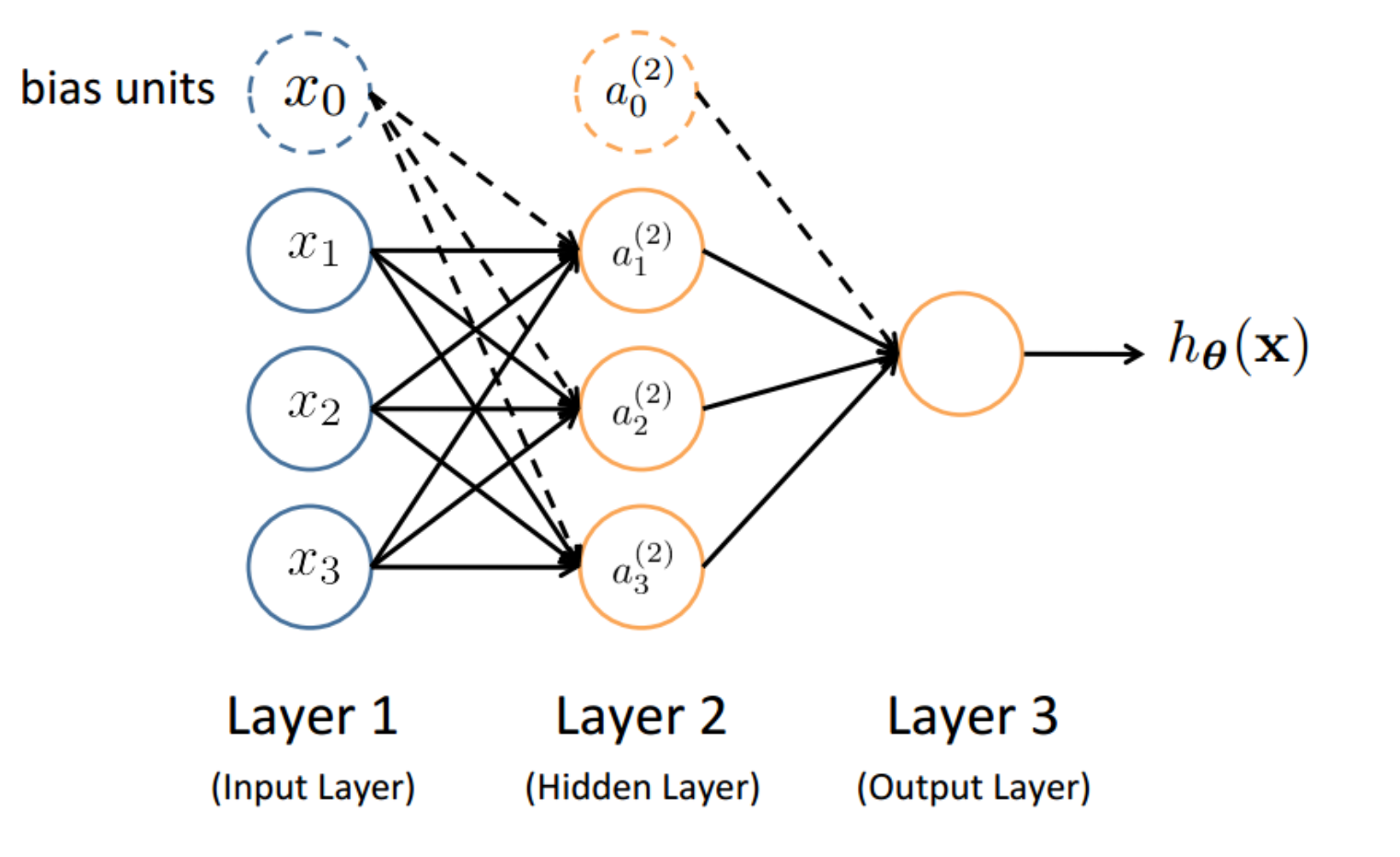 When effects are linear, CNN and DL are not necessary
Part #2:  More fully leverage summary statistics for advanced  analysis without individual-level data
Large Biobanks and WGS Studies are Diverse
GWAS Summary statistics are widely publicly available
Due to privacy protection, individual level data are generally not publicly available.

GWAS summary statistics are widely publicly available.

Q: What can summary statistics (X’X, X’Y)  be used for besides linear regression and meta analysis?
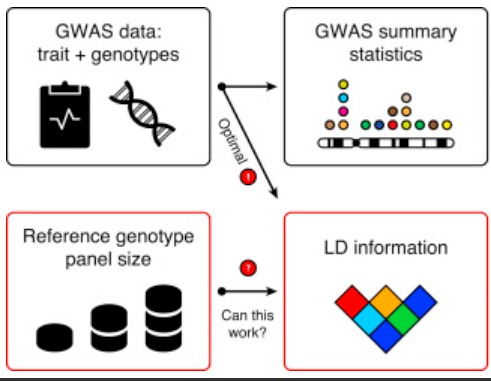 X’X
12
ALL-SUM: Aggregated L0Learn  using SUMmary statistics for PRS
Number of nonzero entries
Magnitude of coefficients
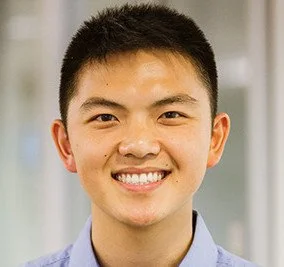 Chen, et al, PNAS, in press
ALL-SUM: Coordinate descent optimization for Summary stats based L0L2 regression
Step 2: Ensemble tuning-specific coefficients estimates
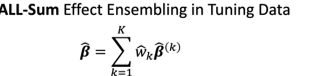 ALL-Sum achieves high prediction accuracy for continuous traits
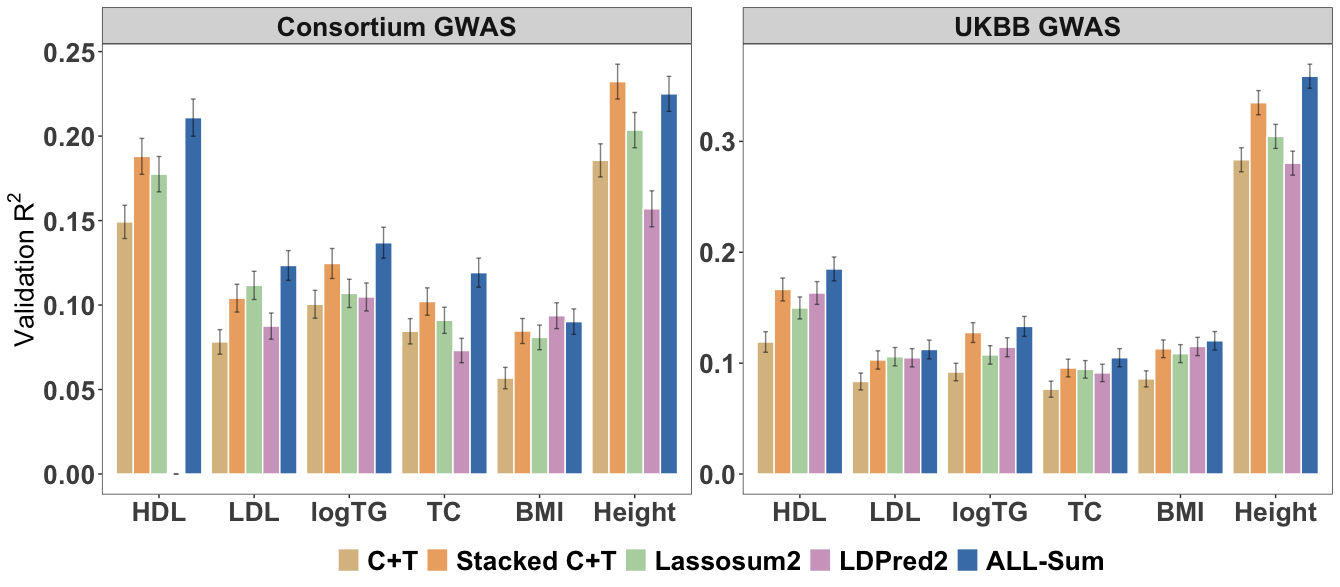 [Speaker Notes: LDPred2 doesn’t converge for anything for HDL-GLGC]
Part #3: Scalability is Critical for Analyzing Big Data

Interpretable Sparsity Makes a Difference
Data Fairness: Large Biobanks and WGS Studies are Diverse
Multi-Ancestry
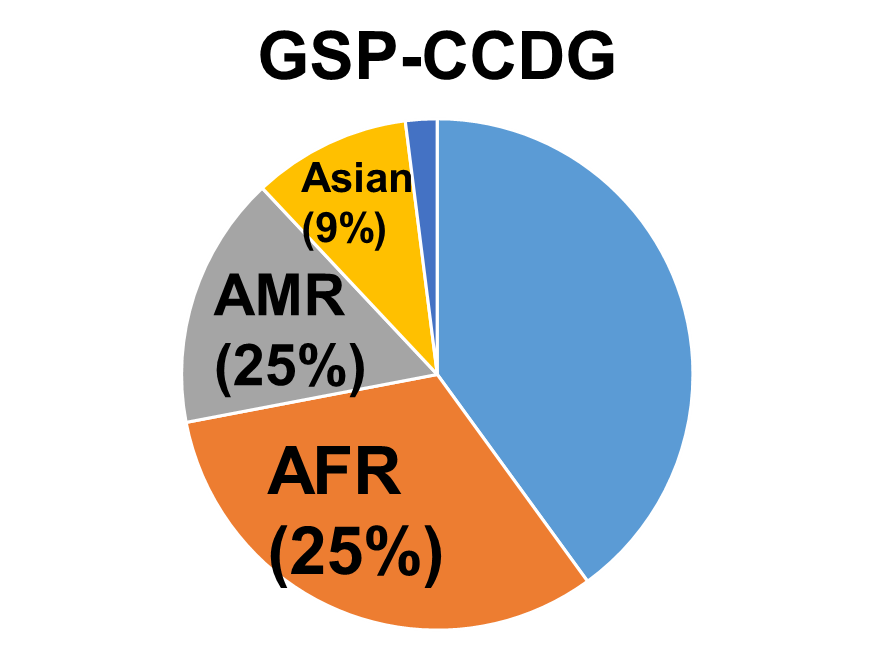 EUR (40%)
EUR (52%)
EUR (40%)
n=185,000 (WGS)	        n=135,000(WGS)  	        n=250,000 WGS
										   +210 (WES)
Massive Rare Variants in WGS Data 
(TOPMed Freeze 10a (n=185,000))
Goal: Scan the genome to identify SNV sets (masks) associated with diseases/traits.
Pre-QC: 1 billion+ variants
Part #1: Interpretable Scalability Makes a Difference
Goal: Make Multi-Ancestry WGS Analysis Scalable

How: Fitting Mixed Models with Sparse GRMs

Motivation: Fitting mixed models for UKB (n=500K) using a traditional GRM is not scalable
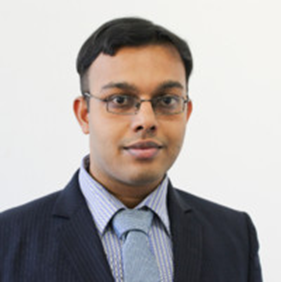 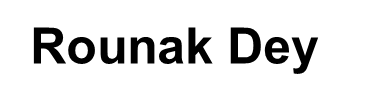 Many Related Samples in Large Biobanks & WGS Studies
Relatedness
TOPMed Freeze 8 (n=140K)
Problem: Fitting GLMMs with a big 𝑛 is not feasible
Naïve thresholded GRM is not sparse
Expensive computation
Subset of UK Biobank
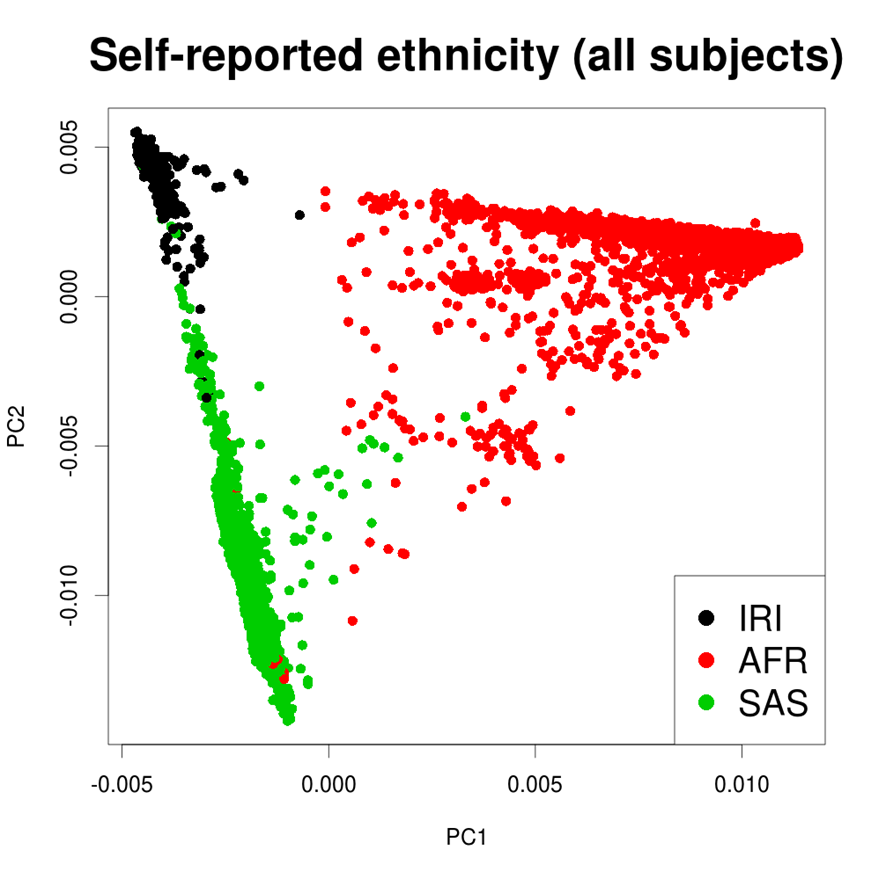 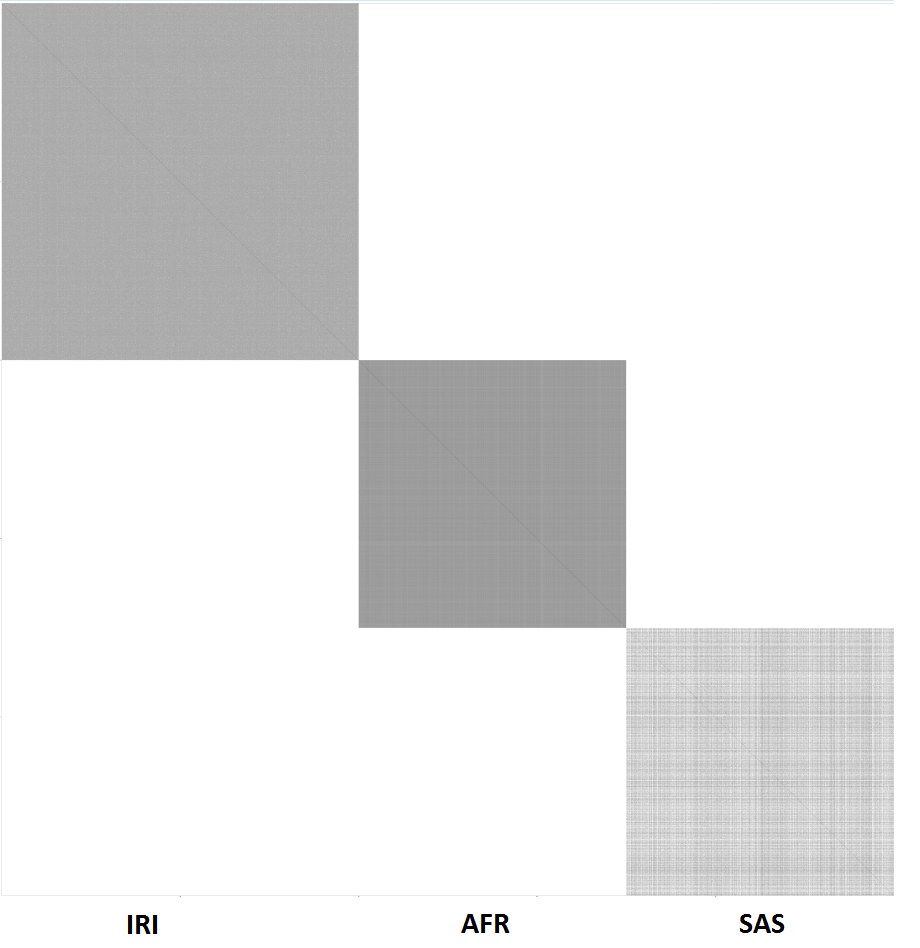 IRI
AFR
Threshold at 0.05
≈ after 4th degree
SAS
Generic penalized likelihood methods suffers the same problem 
Population structure and family relatedness need to be disentangled.
FastSparseGRM: Fast Ancestry-Adjusted Sparse GRM
𝚺 = low rank + block diagonal
FastSparseGRM: Multi-ancestry UKB example
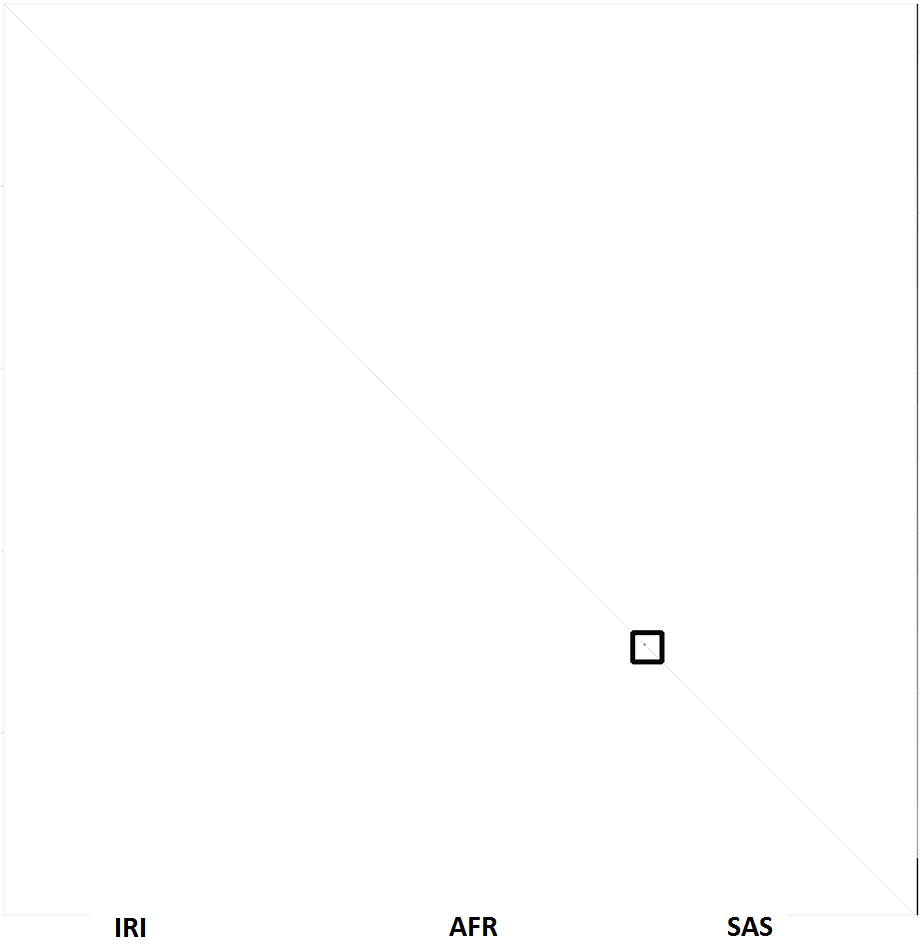 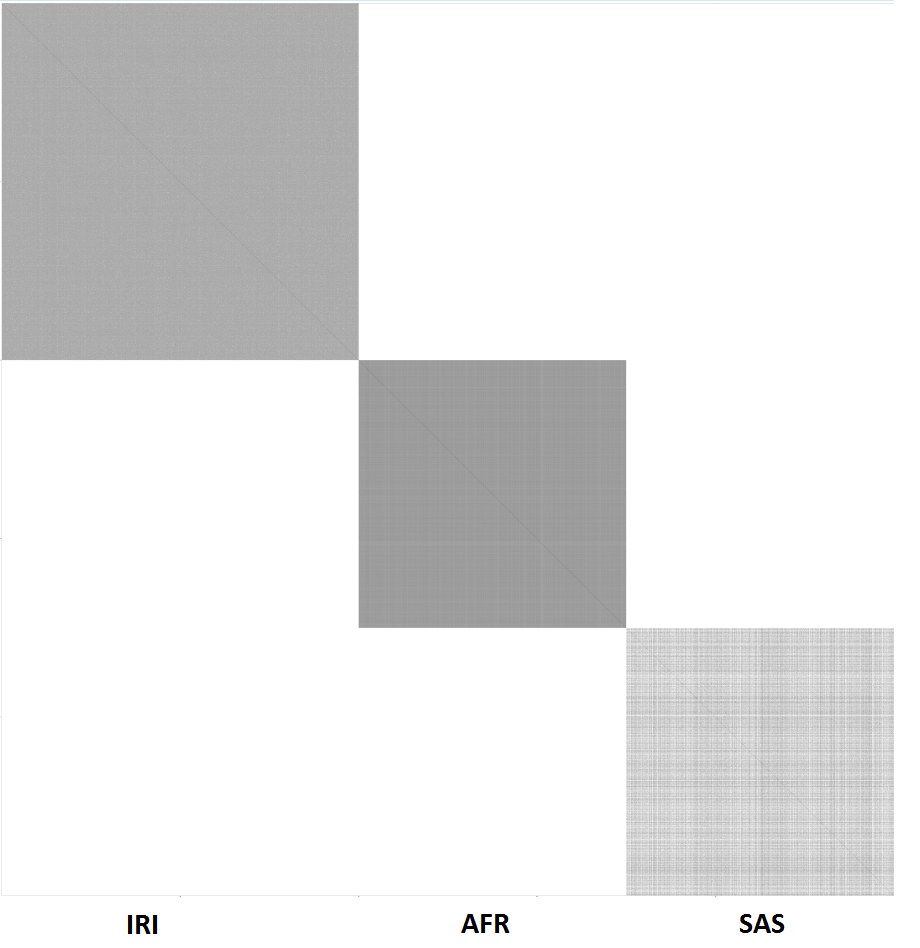 Not sparse
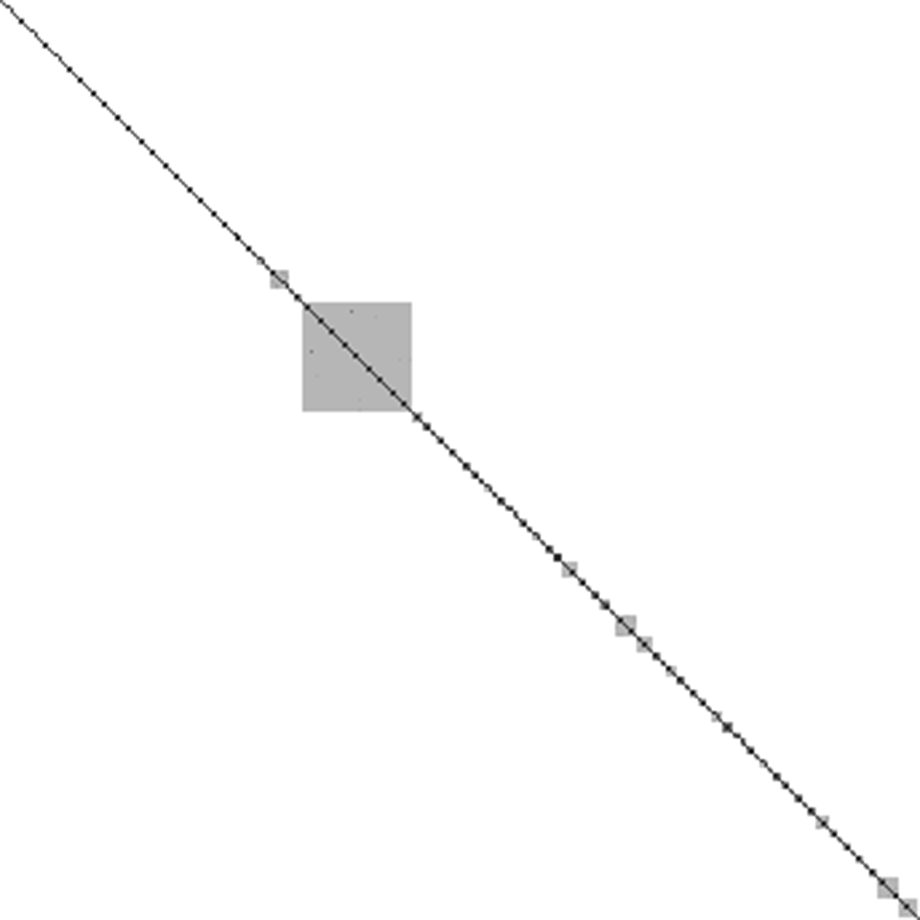 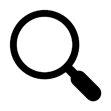 Recommendation: Include both PCs and GRM in Mixed Models
Computational Cost using FastSparseGRM on All UKB Data (n=488K)
100 CPU cores used for GWAS
Not feasible to compute a dense ancestry-adjusted GRM at UKB scale

FastSparseGRM nicely handles this at scale.
Part 4
Building an End-to-End WGS Integrative Analysis Ecosystem
Large Biobanks and WGS Studies are Diverse
Takeaway:
 
To make a real world impact,
statisticians need to build an end-end data science ecosystem and engage in data science engineering
Push the last mile: To deliver the product
28
FAVOR: Whole Genome 9 Billion Variant Functional Annotation Database and Portal
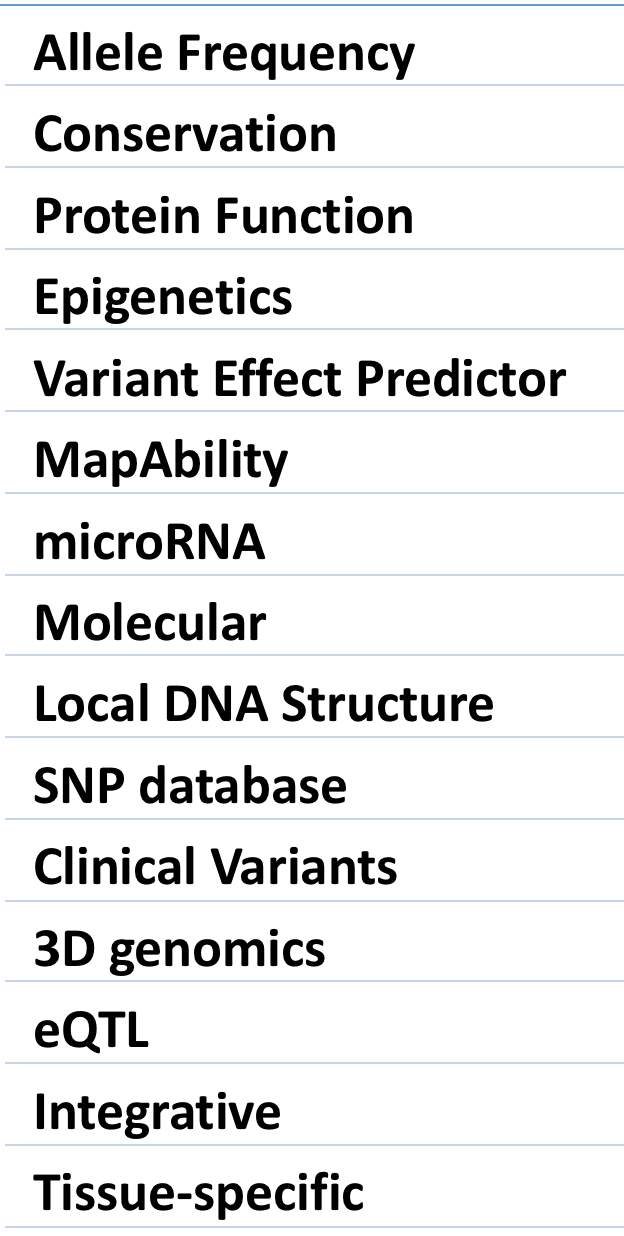 15 Types of Annotations
>300 annotations
80% built on hg38
favor.genohub.org
Zhou, et al, NAR, 2023
FAVOR-GPT
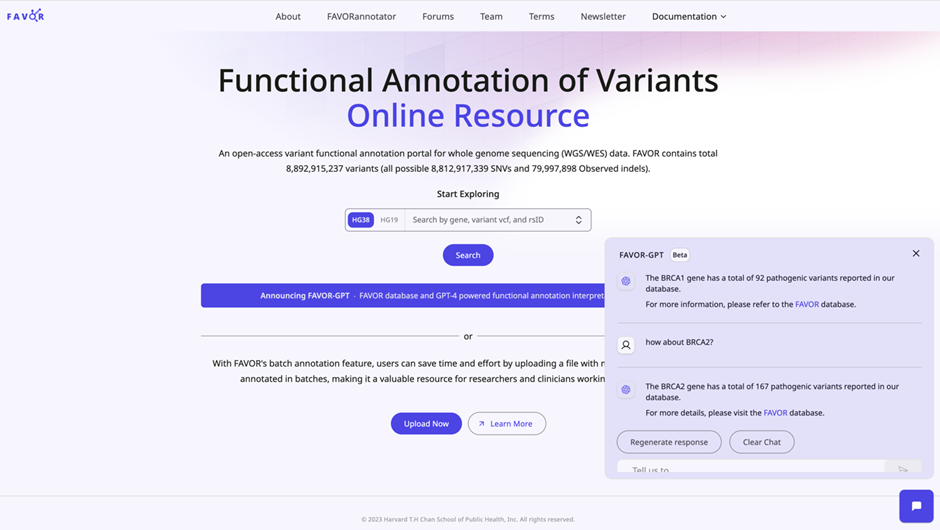 Harness the power of LLM to improve the user experience of using FAVOR
 
Build FAVOR-API using ChatGPT-API

FAVOR-GPT: LLM interface of  FAVOR

Tom Li, Vineet Verma, Hufeng Zhou
rs7412
chr19-44908822-C-T
chr19-44908820-44908922
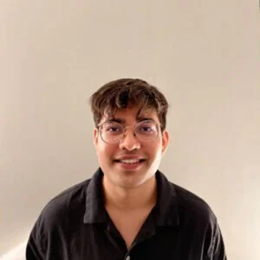 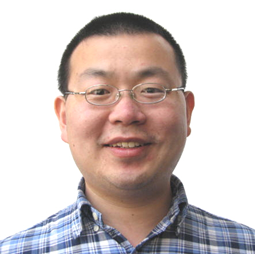 APOE
30
FAVOR-GPT Query Examples
How many pathogenic variants does BRCA1 have?
Provide functional info of rs7412?
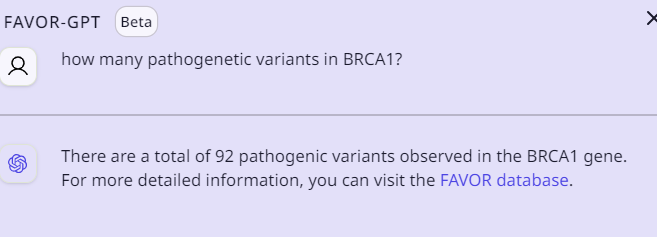 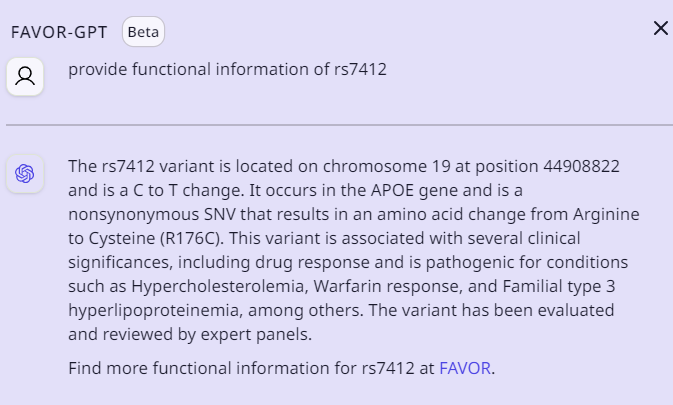 rs7412
chr19-44908822-C-T
chr19-44908820-44908922
APOE
31
WGS DS Ecosystem: Cloud-Based Data Sharing and Computing
Bring Researchers to Shared Data
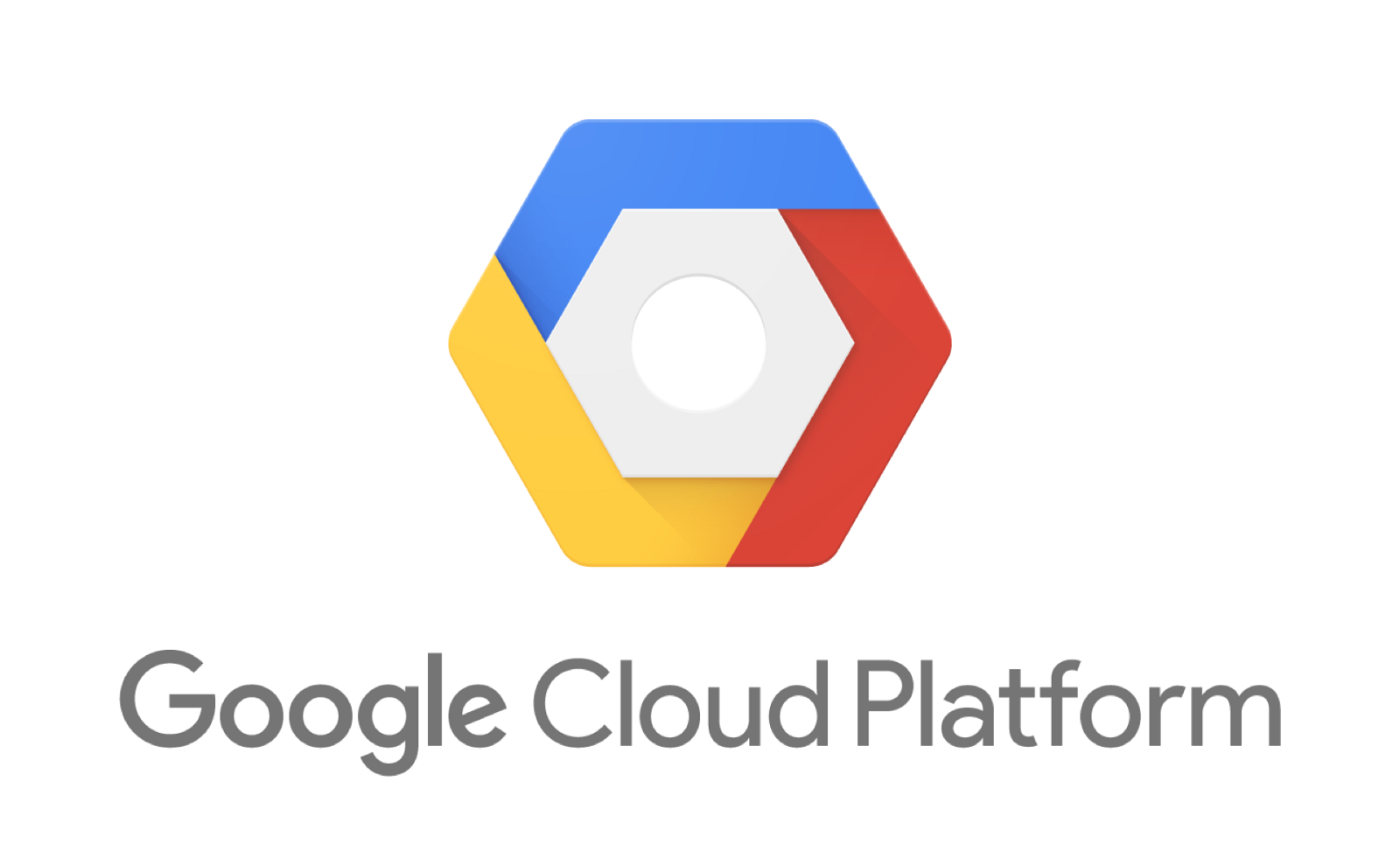 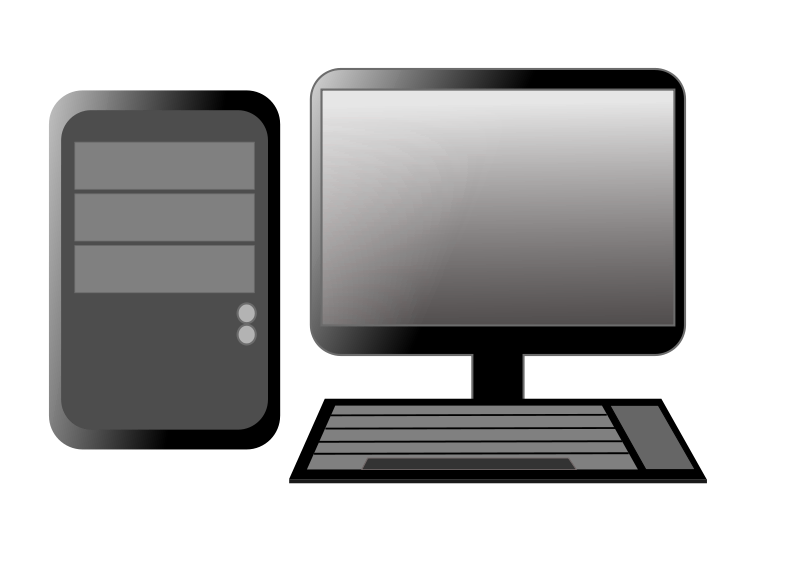 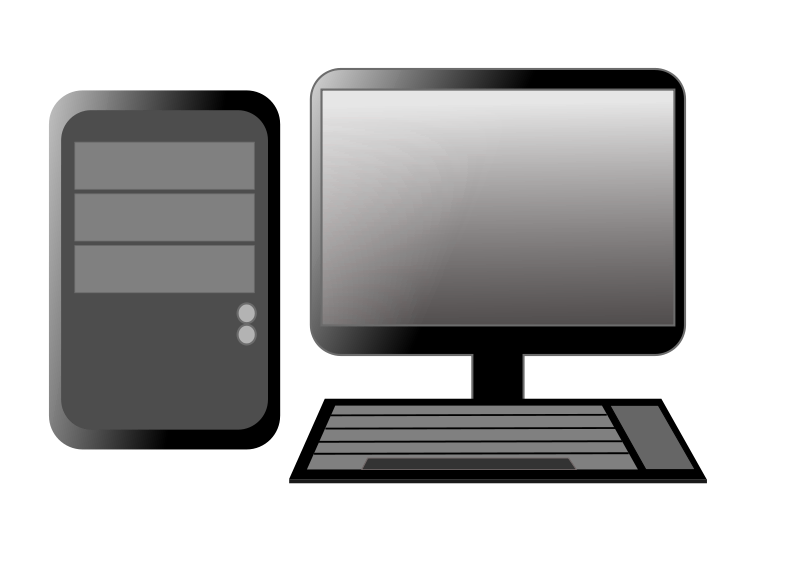 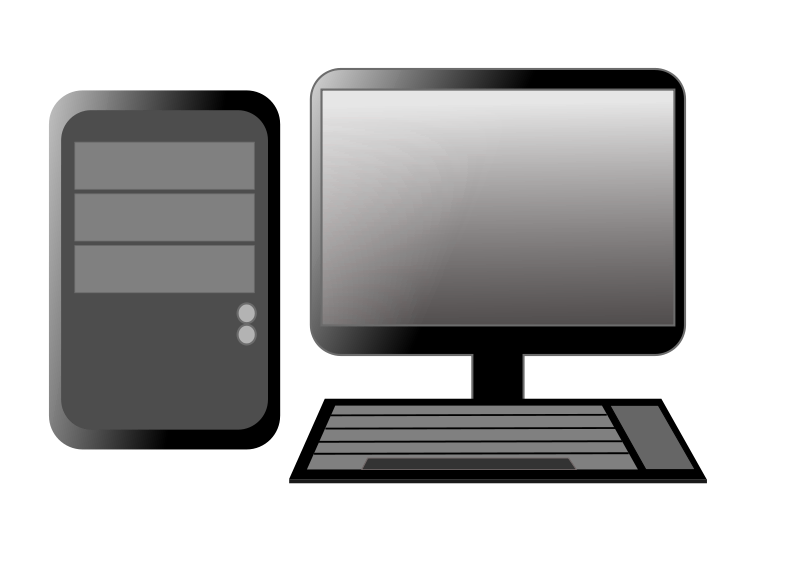 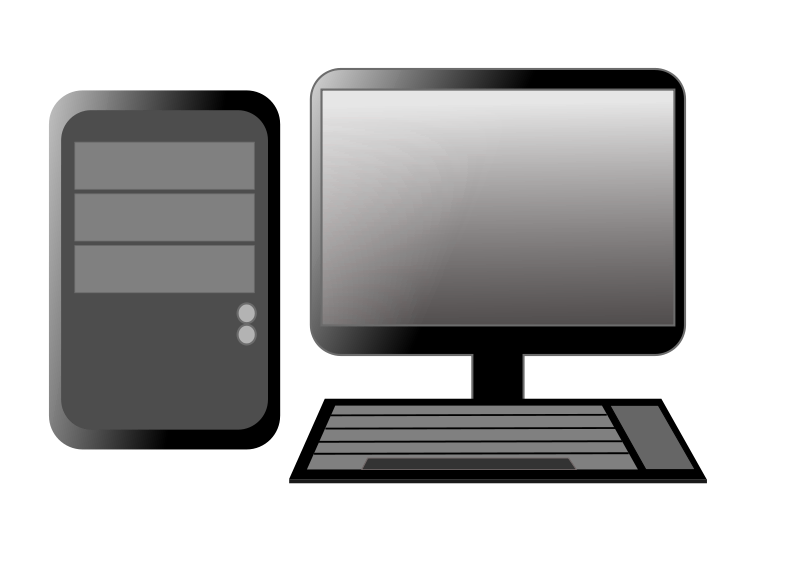 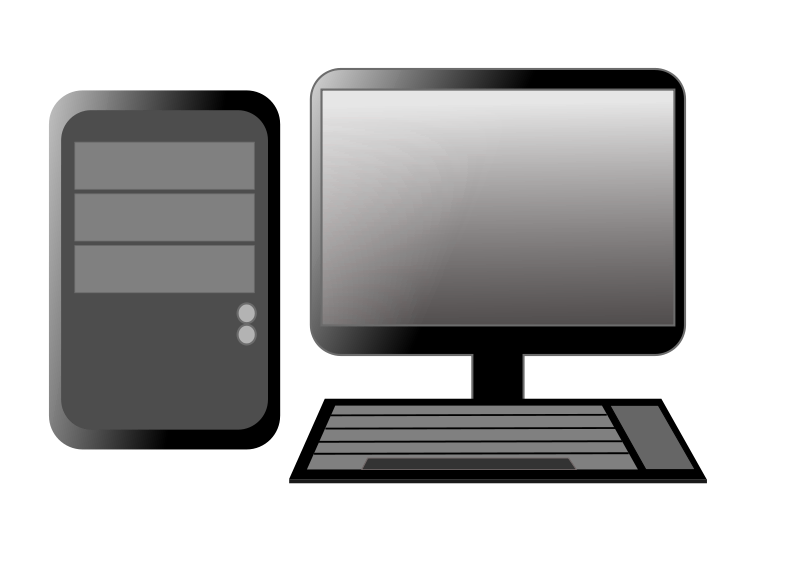 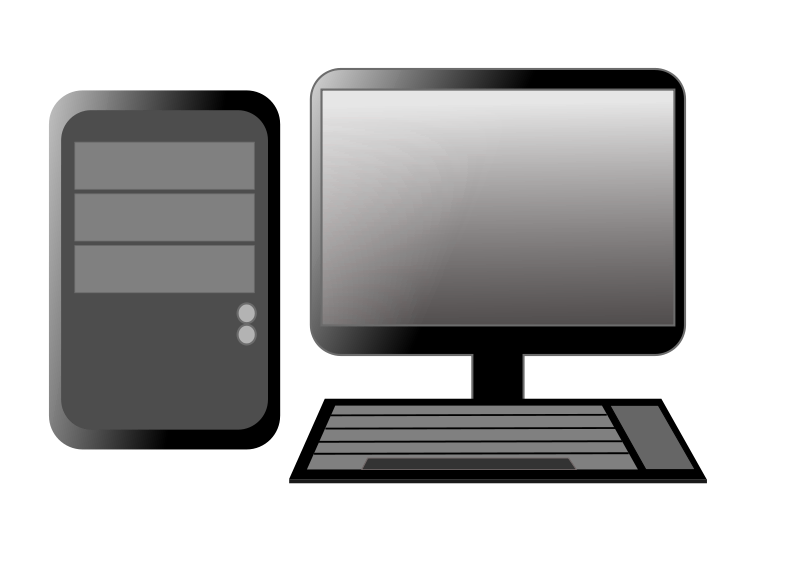 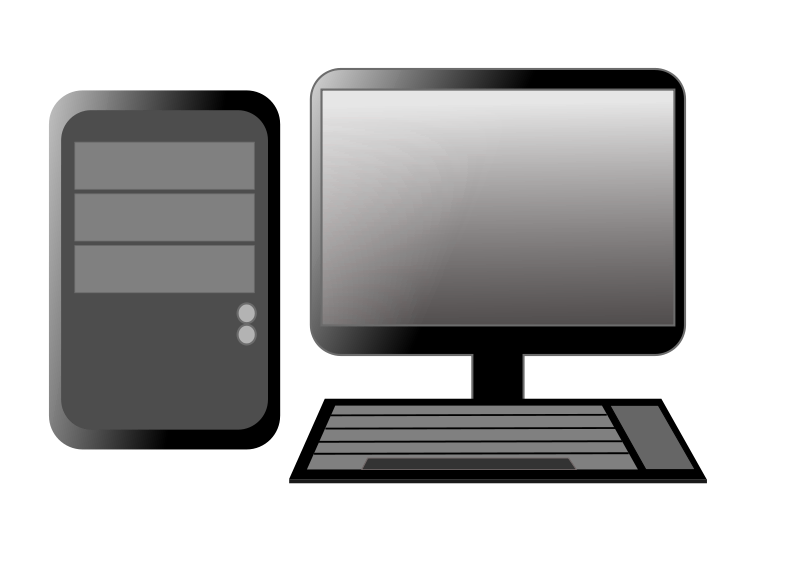 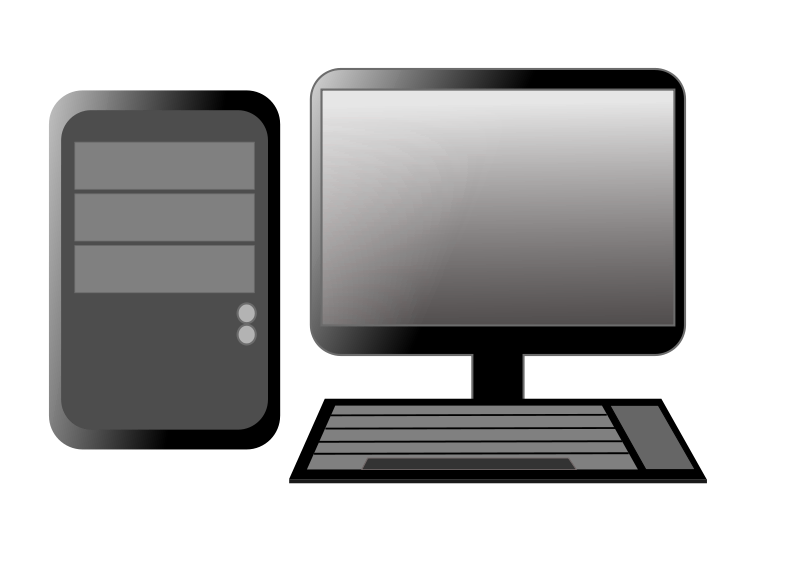 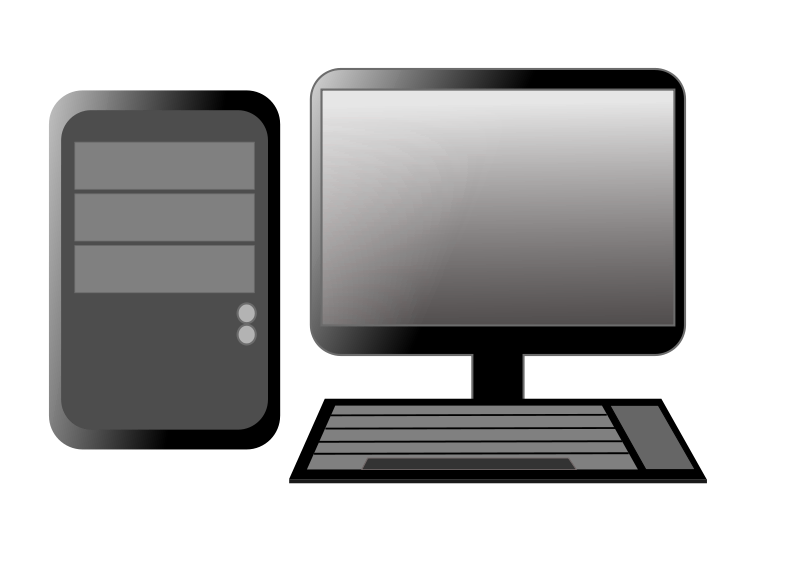 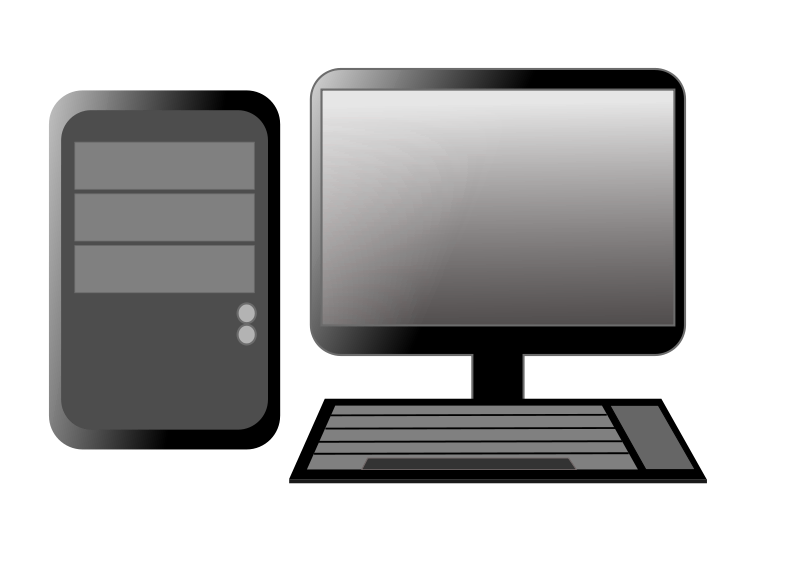 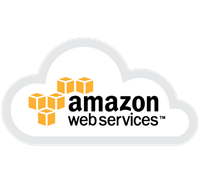 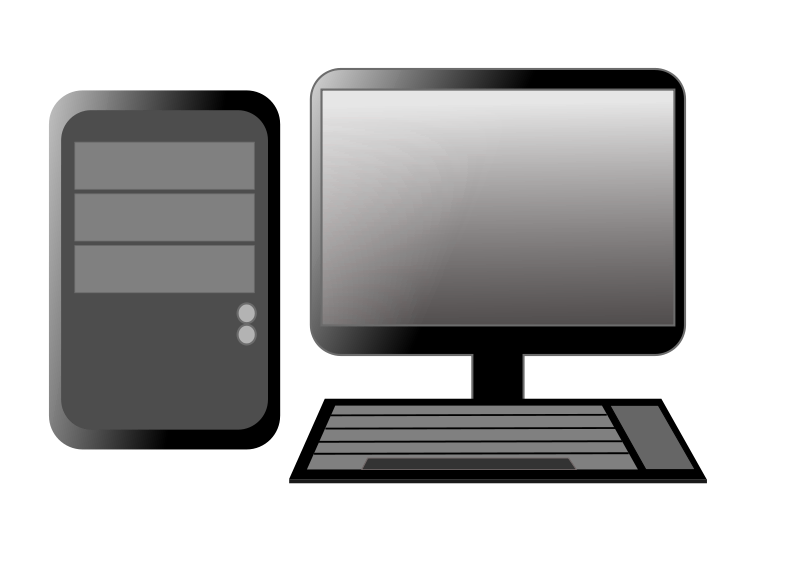 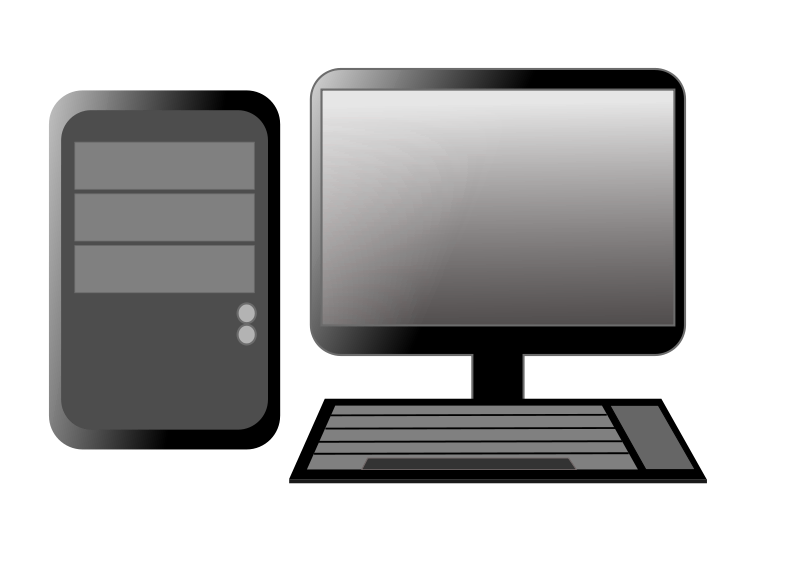 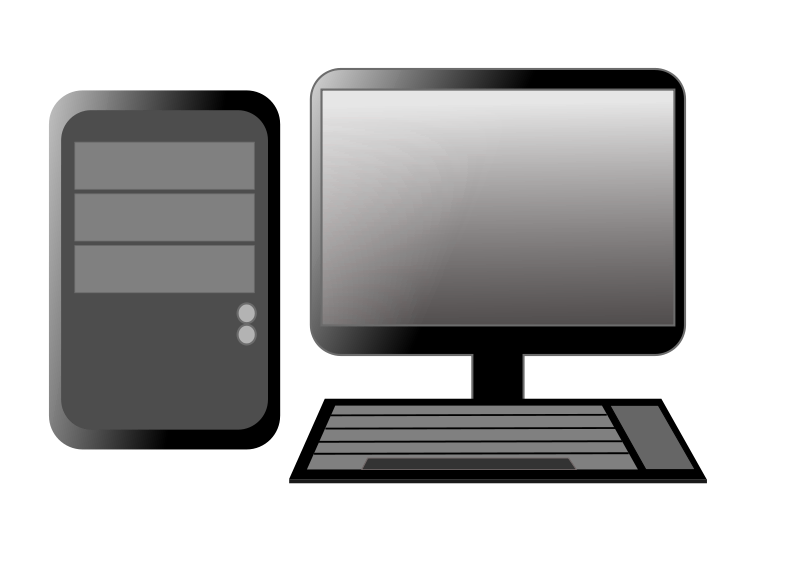 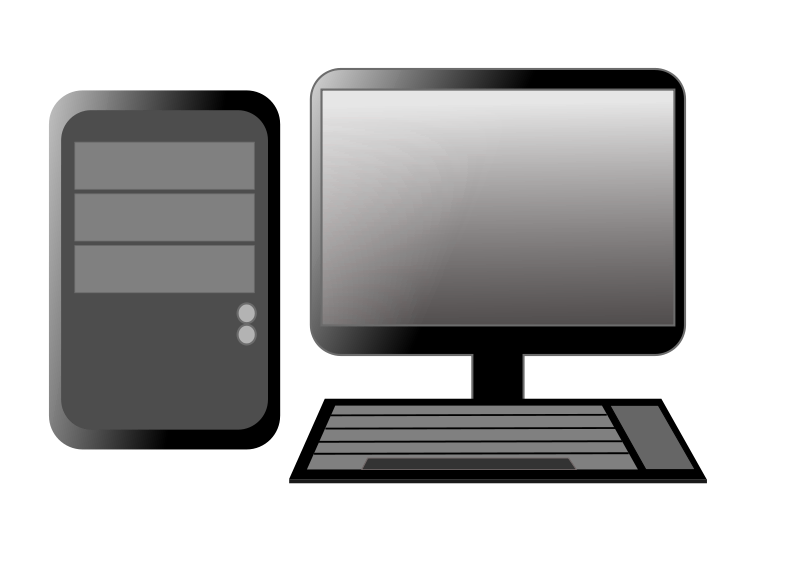 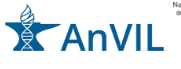 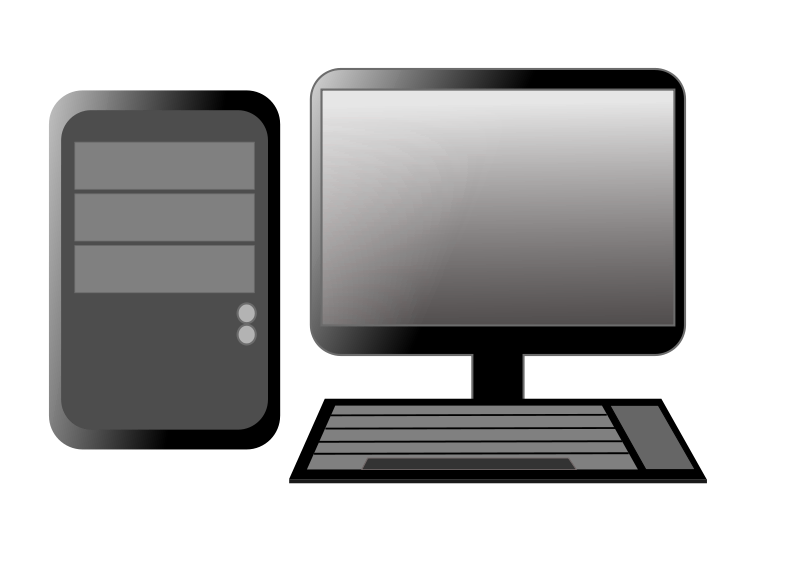 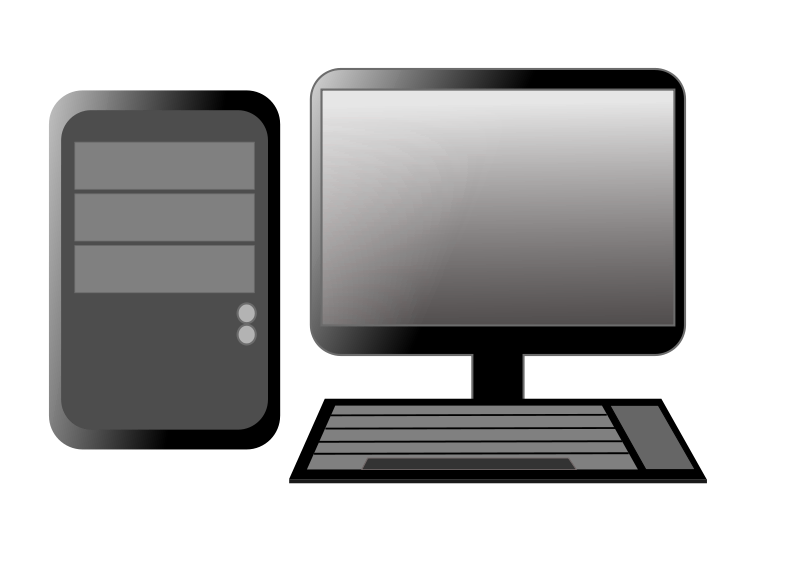 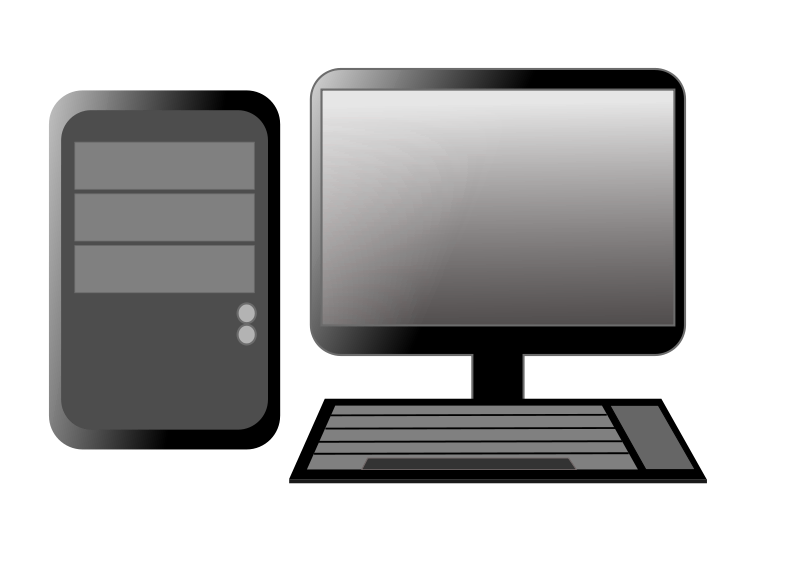 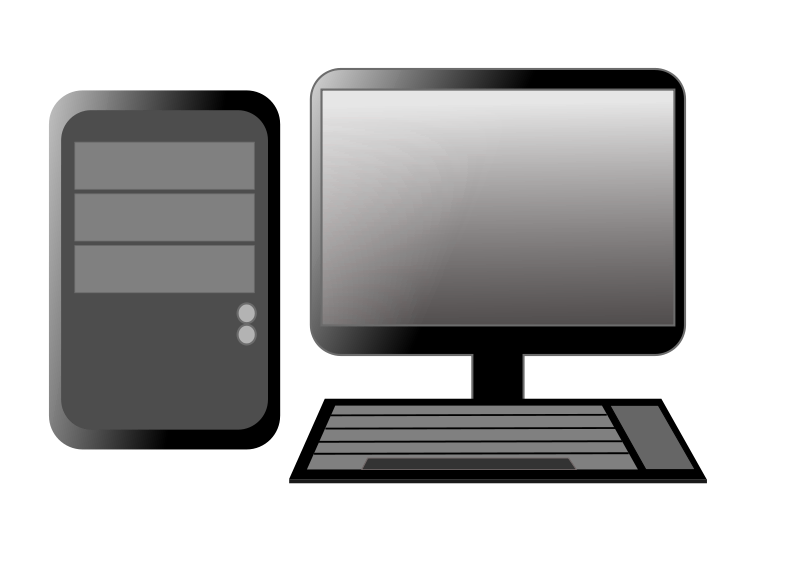 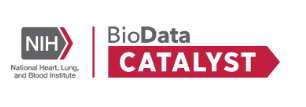 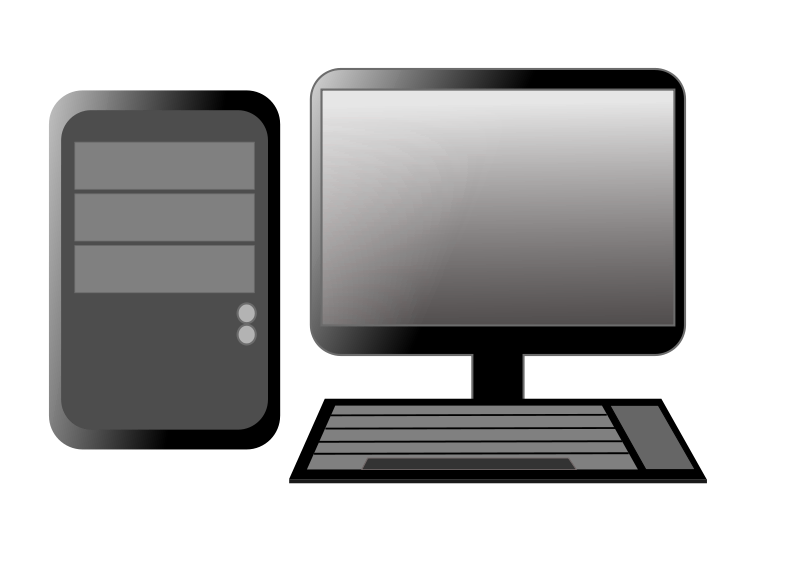 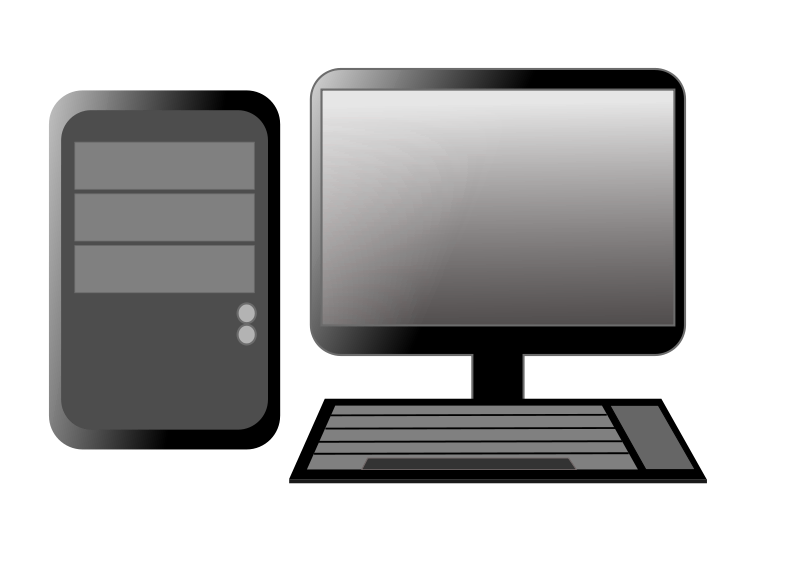 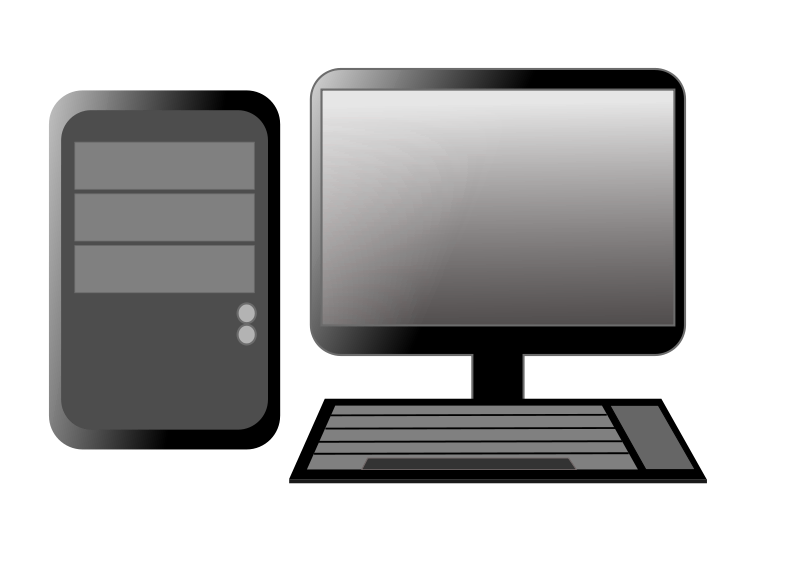 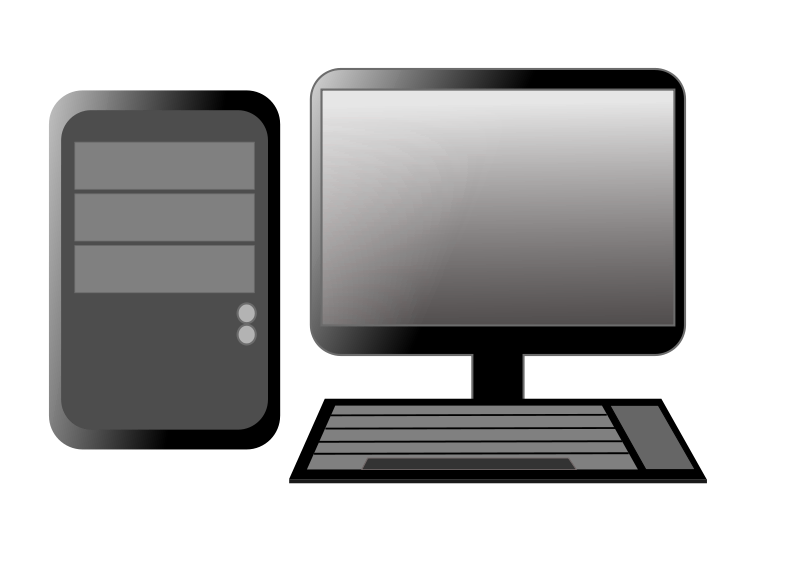 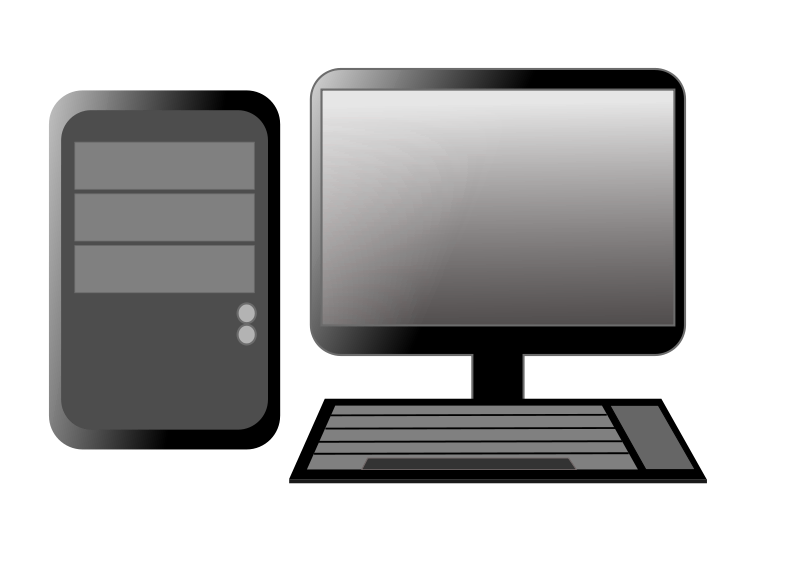 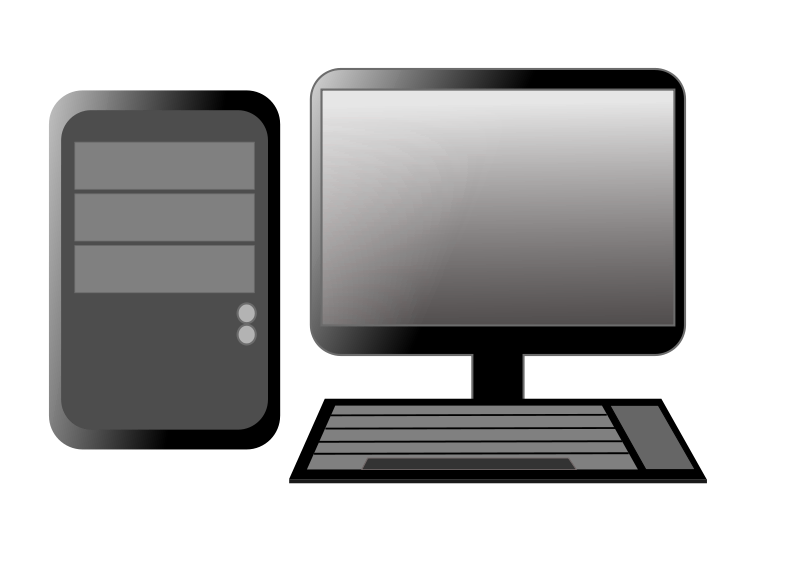 Workflow Description Language (WDL) 

Workspace
Traditional cluster model:
Bring Data to Researchers
 (Data sharing = Data copy)
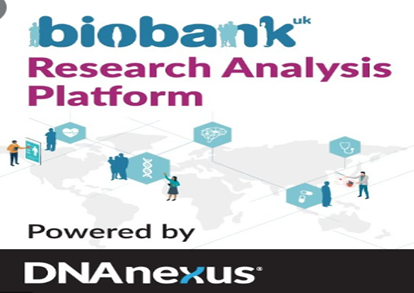 Build Storage-Efficient and Analysis-Ready WGS Files
UK Biobank WGS Data on Cloud-based UKB RAP (n=200K)
VCF files are very large
The annotated GDS (aGDS) file has genotype + annotations in a single file (1000 times smaller than VCF).
33
FAVOR-STAAR End-to-End WGS Analysis Pipeline in AnVIL
GSP  TOPMed
UKB
Raw Genotype (VCF)
Phenotype (dbGAP)
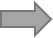 QC
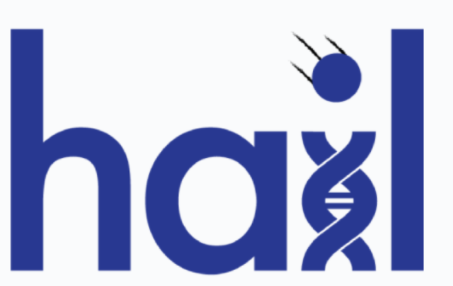 WGS Association Analysis
Functionally Annotated WGS Data (aGDS)
Genotype (VCF)
STAARpipeline
FAVORAnnotator
Cloud Ecosystems
NHGRI
NHLBI
UKB RAP
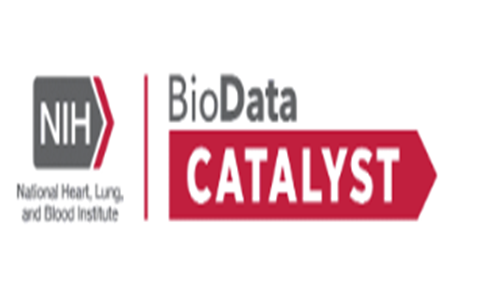 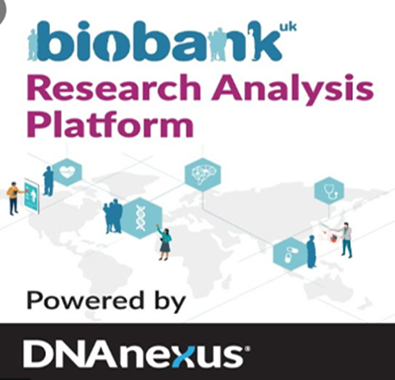 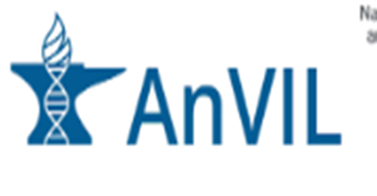 FAVOR 
(9 billion variants)
Part 5: Interpretable Statistics and ML  methods by Incorporating Domain Knowledge
Empower Rare Variants Association Tests by Incorporating Functional Annotations
STAAR: variant-Set Test for Association using Annotation information
Li, X., Li, Z., et al, Nature Genetics, 2020 (STAAR)

Li, Z., Li, X. et al, Nature Methods, 2022 (STAARpipeline)

Li, X., et al, Nature Genetics, 2023 (MetaSTAAR)
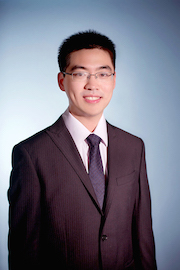 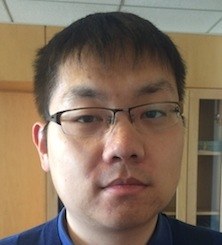 Zilin Li
东北师大
Xihao Li
UNC
Main idea: Boost power of RVATs by dynamically upweighting functional variants using multi-dimensional functional annotation scores
Challenges in WGS Rare Variant Association Test (RVAT)
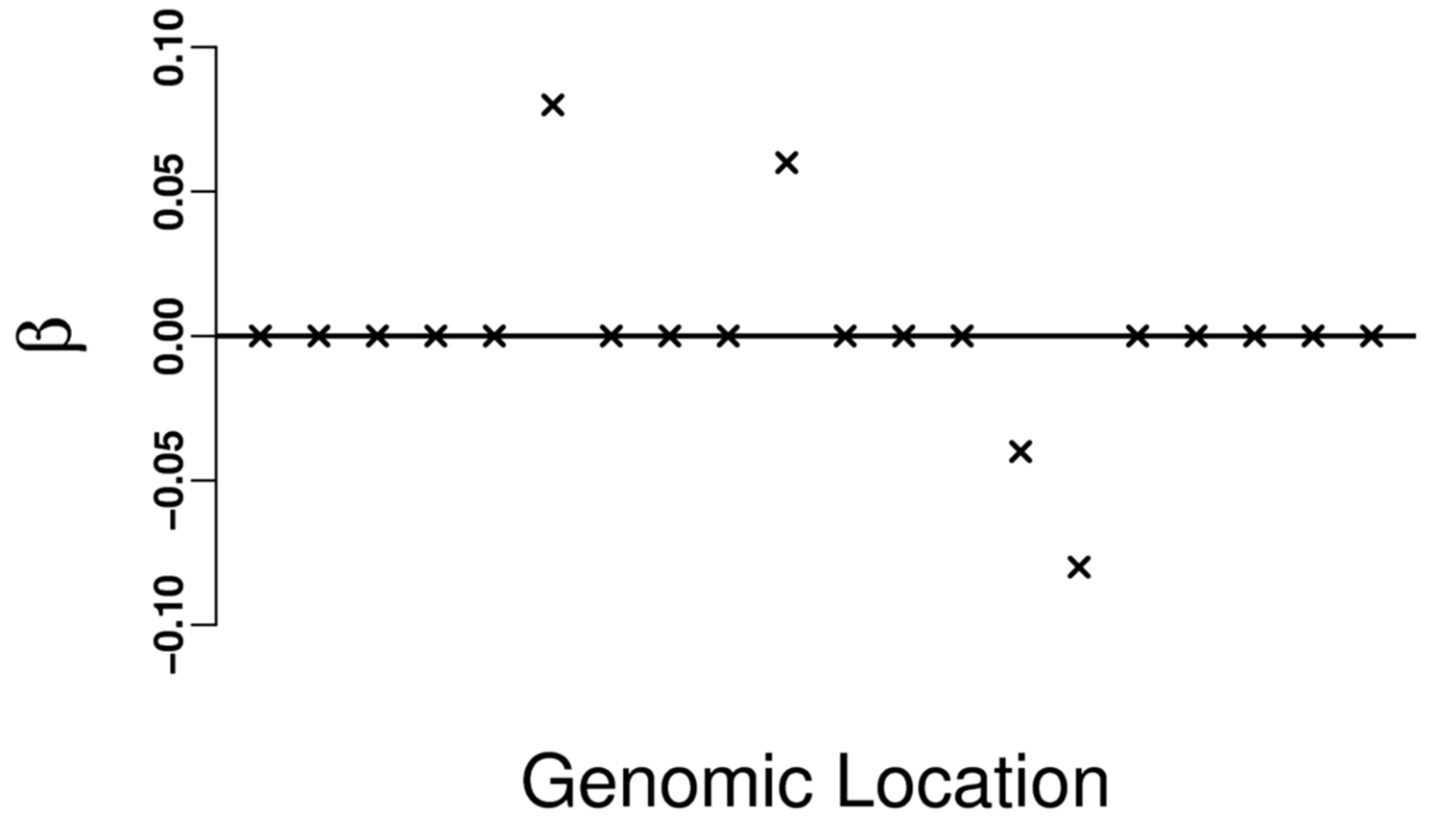 Signal variant
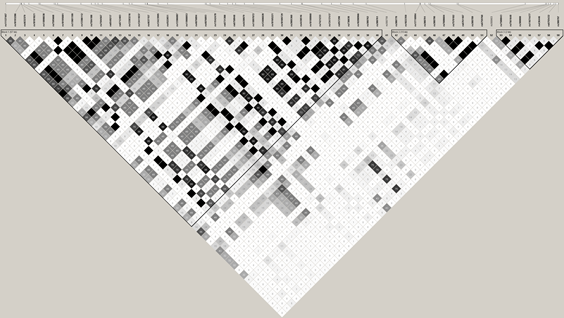 APOE
enhancer
pLoF/pLoF + Disruptive Missense
Missense/Disruptive Missense
Synonymous
Coding
Gene-Centric
Analysis
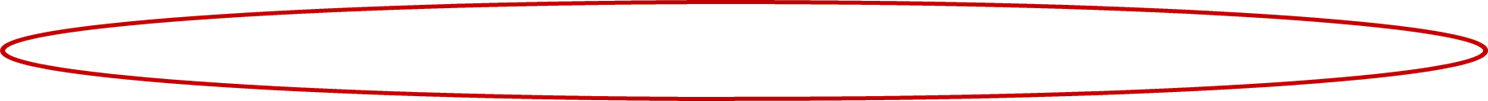 Promoter/Enhancer (CAGE)
Promoter/Enhancer (DHS)
UTR/Upstream/Downstream
ncRNA genes
Non-
Coding
Challenges: Tissue and cell-specific
2kb sliding window procedure with 1KB skip length
Sliding 
Window
Genetic Region
Analysis
Genetic Region
Analysis
SCANG
Dynamically detect window sizes and locations
Control the genome-wide type I error rate
Aggregated Cauchy Association Test (ACAT)
Powerful if SNV effects on LDL in the same direction
Powerful if SNV effects on LDL in different directions
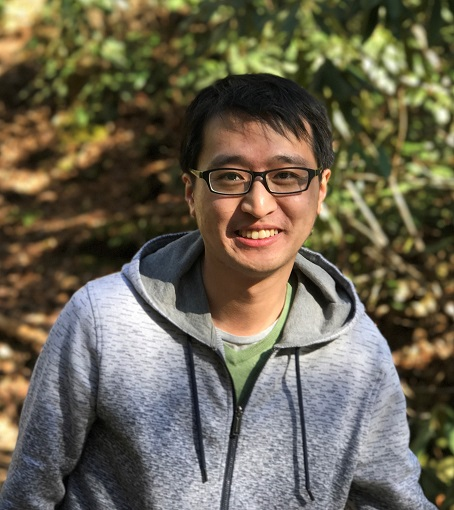 Transform p-value to Cauchy
Powerful correlated 
p-value combination methods
Yaowu Liu
(Liu, et al, AJHG, 2019)
Weights
ACAT can be used to combine p-values of different SNV-set tests
using different functional annotation weights.
A brief introduction to ACAT
Advantage
Limitation
tail
Weights
Liu, et al, AJHG, 2019; Liu and Xie, JASA, 2020
STAAR WGS Analysis Flow
Use FAVORAnnotator
7/24/18
Data Flow Work Group
41
WGS Computation Cost of STAARpipeline on UKB RAP (n=185K)
Part 5 WGS RVAT Takeaways
FAVOR/FAVOR-GPT: Provide a comprehensive whole genome variant functional annotation database and portal of 3 billion positions.

FAVORAnnotator can functionally annotate any WGS/WES study

By dynamically incorporating multiple variant functional annotations, STAAR boosts the power of WGS rare variant association analysis. 

cellSTAAR: Tissue and cell-specific functional annotations can boost power of RVATs.
Part 6 Takeaway: 
Ensemble is a Good Thing
From ensemble prediction to ensemble inference
Empower Rare Variants Association Tests using Ensemble Testing 

Goal: Improve the power of Burden and SKAT

JRSS-B 2024
										                                   
																		    


Yaowu Liu, 西南财经大学
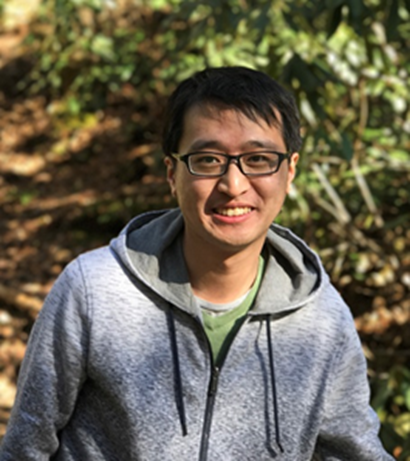 Motivation for Ensemble Testing
Dataset
Random Forest (Ensemble Prediction)
Bootstrap 1
Bootstrap B
Bootstrap 2
……………………
Tree 2
RandomForest
Tree B
Tree 1
Prediction 1
Prediction 2
Prediction B
……………………
Final Prediction
QuestionGiven the success of ensemble methods for prediction, can we develop ensemble methods for hypothesis testing?
From ensemble prediction to ensemble testing
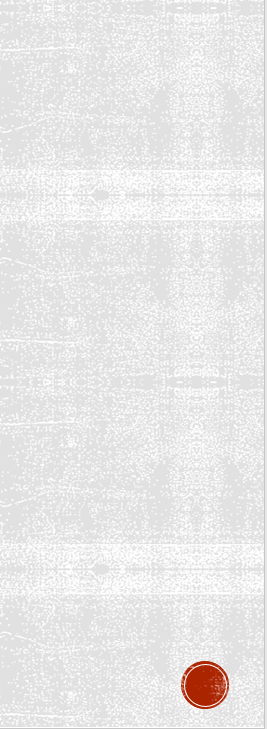 Ensemble learning: Random Forest
Base learner 1
Base test 1
P-value 1
Prediction 1
Base leaner 2
Base test 2
P-value 2
Prediction 2
Final p-value
Final prediction
Ensemble test
Ensemble learner
… …
… …
… …
… …
Prediction B
P-value B
Data
Data
Ensemble Test. Introduce random weights in base test statistics. Use ACAT method to combine p-values of different base tests
Base learner B
Base test B
Base learner (weak) = tree		Ensemble learner (strong)=RF
Ensemble Testing
Burden test
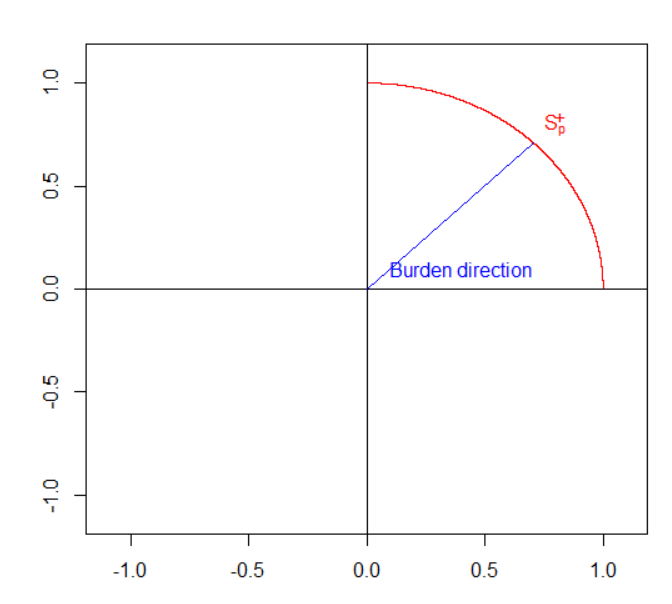 [Speaker Notes: Explain what the burden test is, i.e., calculate sum of X and regress Y on sum of X]
Workflow of Ensemble Burden Test
P-value 1
Final p-value
P-value 2
EN-Burden
… …
… …
P-value B
Data
Use Cauchy based approximation
… …
ACAT to combine
p-values
Base burden test
Random weights
Summary of Ensemble Test
Ensemble test is a flexible and robust way to boost the power of weak base tests

 Ensemble test introduces random weights in base tests and ensemble them using ACAT.
Large Biobanks and WGS Studies are Diverse
Part 7 Takeaway: 

Be open-minded, Think out of box, Take risk
54
ChatGPT: Large Language Model (LLM)
Number of parameters in ChatGPT LMMs:
		ChatGPT 3: 175 billions
		ChatGPT 4: 1 trillions 

Statistician (me) first reaction: 
			Overfitting?
			How can it work?

AI/Engineering mindset:
	Make it work
Benign Overfitting and Double Descent
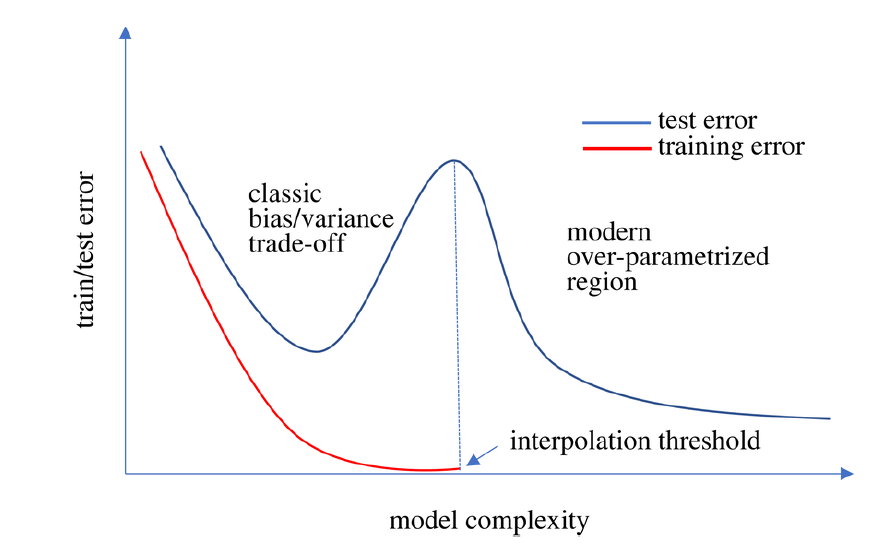 Phase transition
Chawla et.al. (2023)
Step out of our comfort zone
Cultivate an engineering/CS mindset
Disruptive statistics
Final Remarks
Be a full scientist
Build a scalable and interpretable end-to-end data science ecosystem using stats, ML and domain science
Be open-minded, willing to take risk when embracing new technology
Prioritize impact, onward together
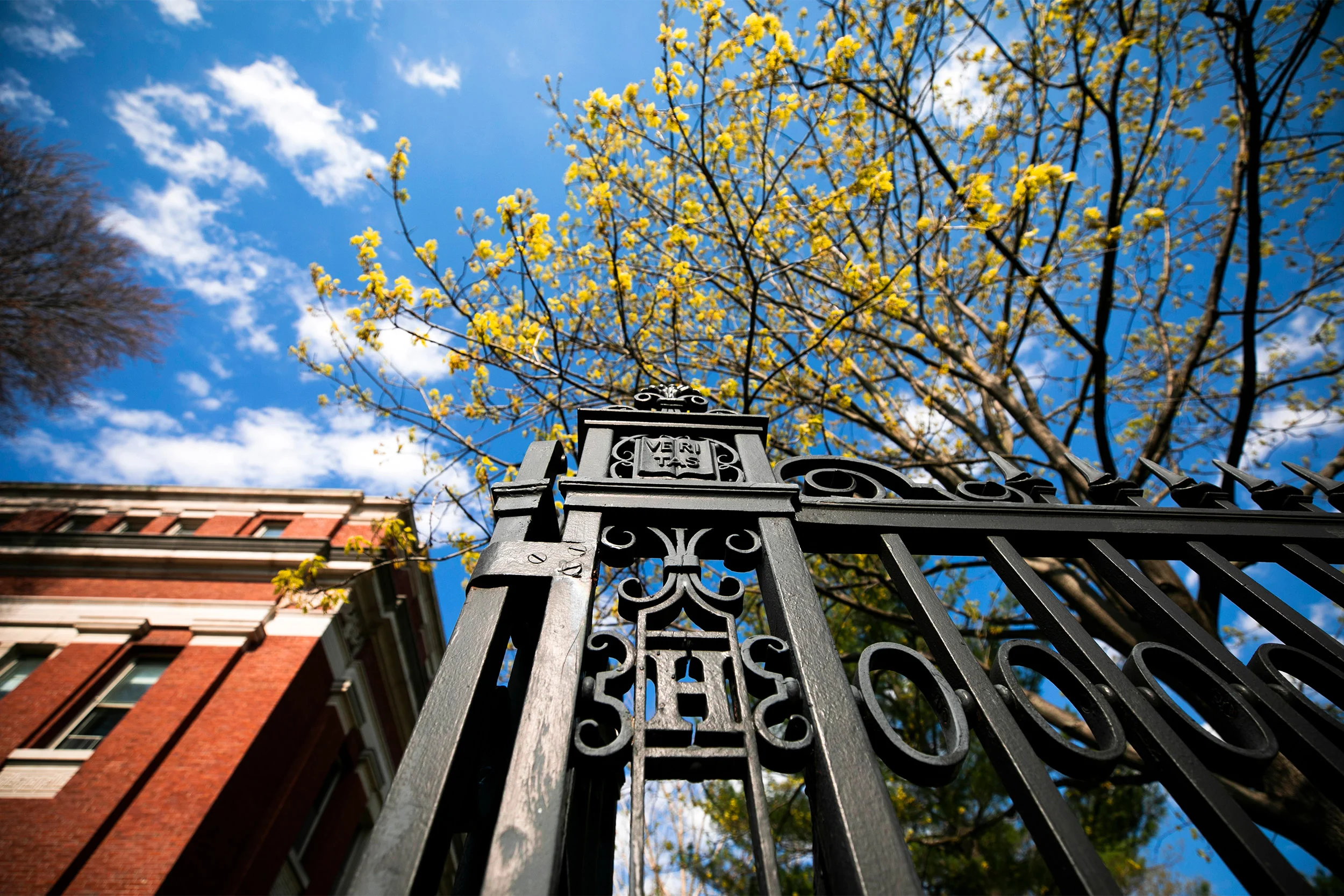